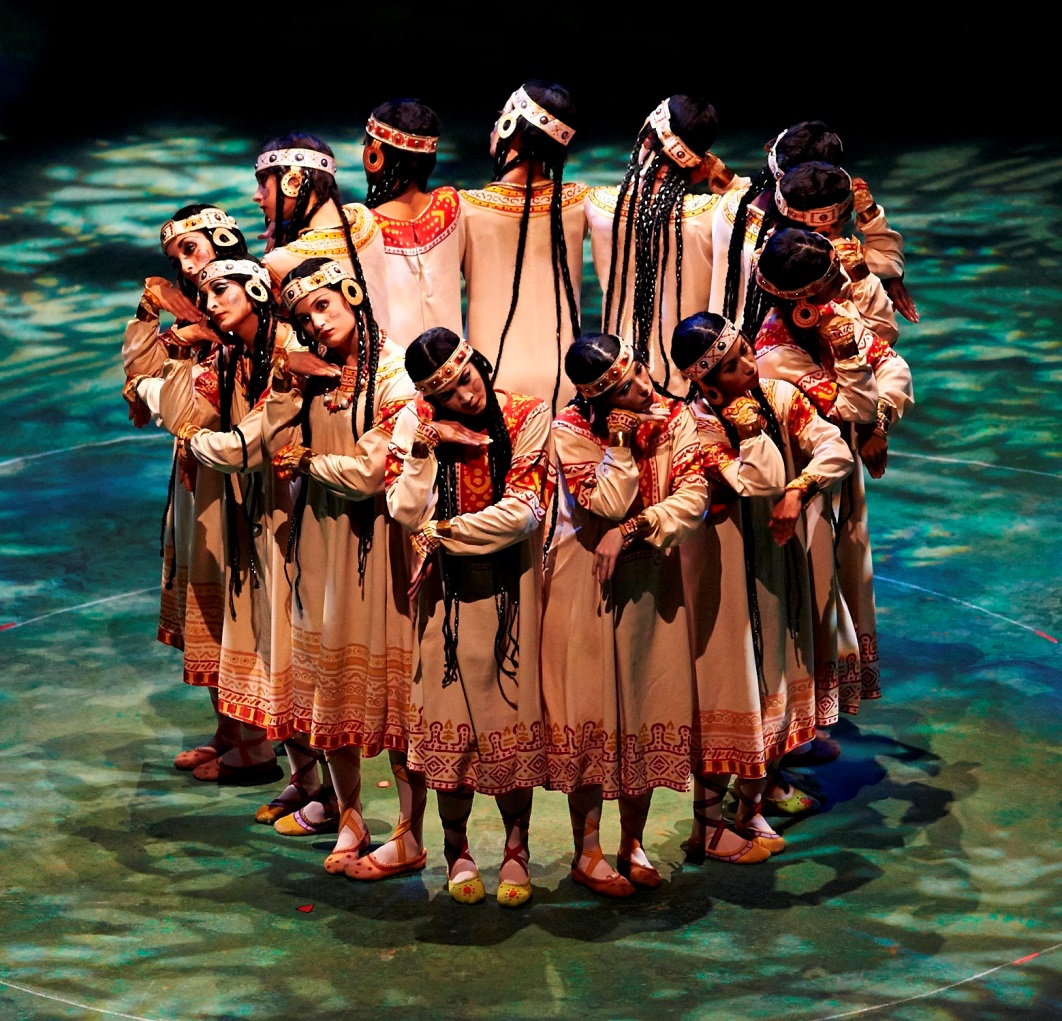 Le sacre du printemps
1905 – Russian exhibition of portrait art

1906 – Paris!  Exhibition of Russian painting

1907 – Paris!  Art and music: five “historical concerts”

1908 – Paris! Boris Godunov, complete, with Fyodor Chaliapin

1909 – Paris!  More Russian operas (R-K, Ivan the Terrible; Glinka, Ruslan and Lyudmila; Borodin, Prince Igor) . . . and  . . . the Ballets russes!

1910 – Paris: The Firebird!

1911 – Petrushka!
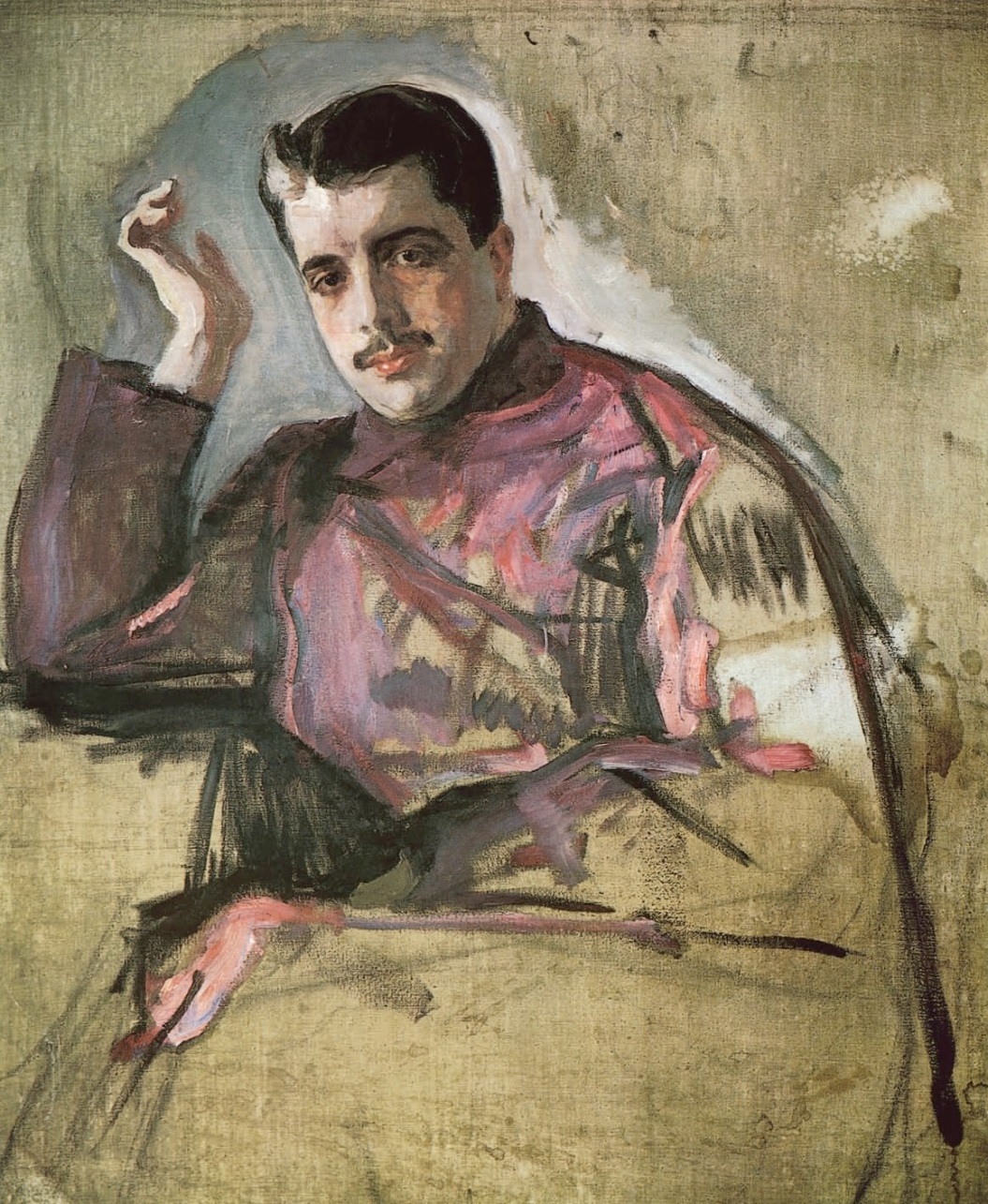 Sergey Diaghilev (Serov portrait, 1904)
1905 – Russian exhibition of portrait art

1906 – Paris!  Exhibition of Russian painting

1907 – Paris!  Art and music: five “historical concerts”

1908 – Paris! Boris Godunov, complete, with Fyodor Chaliapin

1909 – Paris!  More Russian operas 
      (R-K, Ivan the Terrible; Glinka, 
       Ruslan and Lyudmila; Borodin, 
       Prince Igor) . . . and  . . . 
       the Ballets russes!

1910 – Paris! The Firebird!

1911 – Paris! Petrushka!
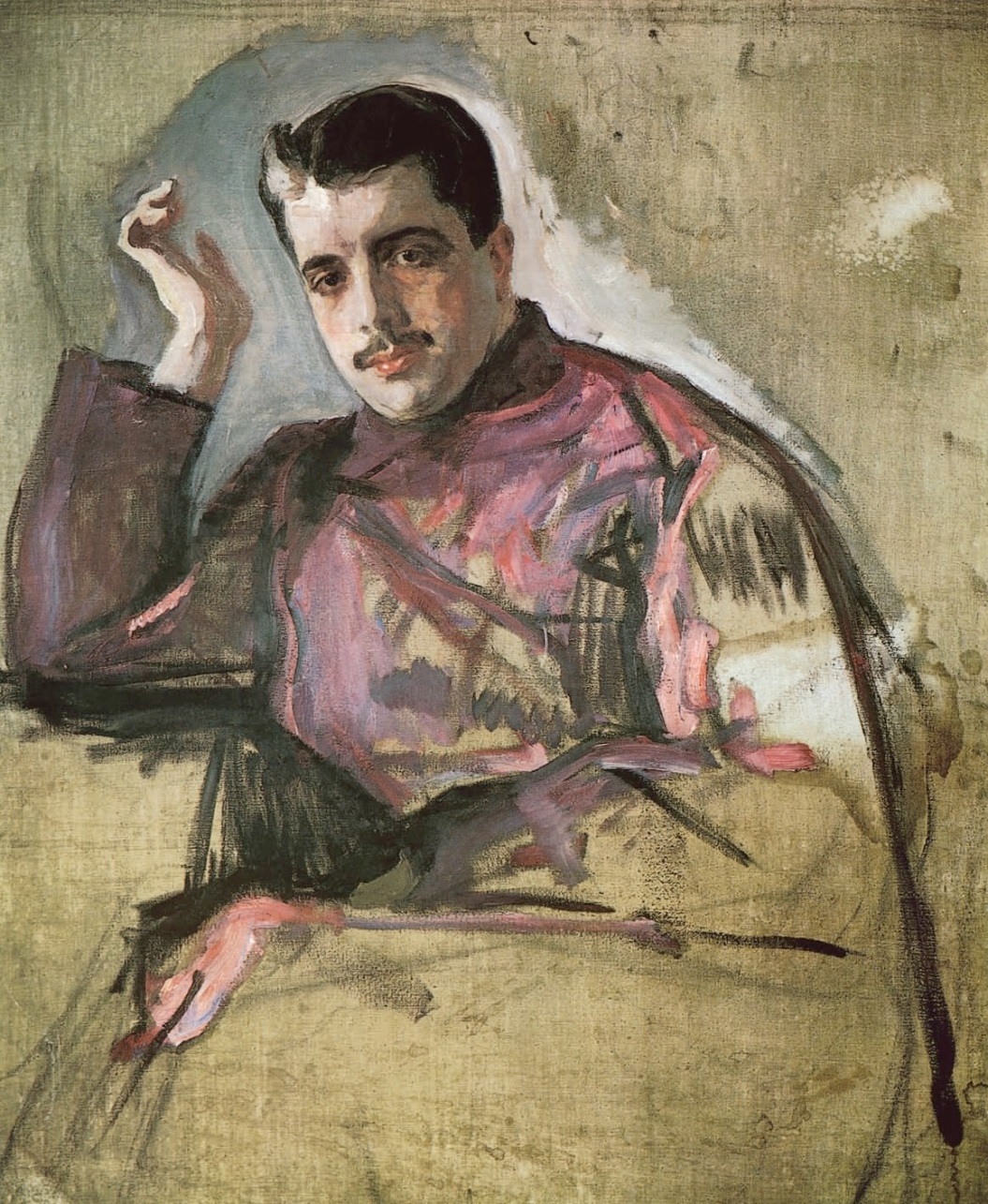 1912??
Sergey Diaghilev (Serov portrait, 1904)
Diaghilev and the Ballets Russes in Paris, 1911-13
1910 – Stravinsky, The Firebird   

1911 – Stravinsky, Petrushka
For 1912?: Do it again! More!
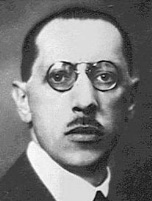 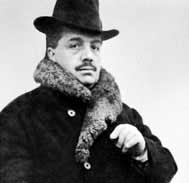 Diaghilev and the Ballets Russes in Paris, 1911-13
1910 – Stravinsky, The Firebird   

1911 – Stravinsky, Petrushka
No!  I need two years for the next one!
For 1912?: Do it again! More!
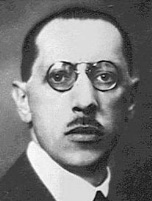 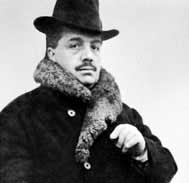 Diaghilev and the Ballets Russes in Paris, 1911-13
1910 – Stravinsky, The Firebird   

1911 – Stravinsky, Petrushka
No!  I need two years for the next one!
For 1912?: Do it again! More!
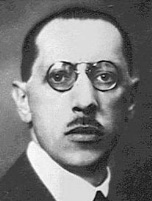 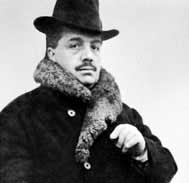 (1913—Le Sacre du printemps)
Diaghilev and the Ballets Russes in Paris, 1911-13
1910 – Stravinsky, The Firebird   

1911 – Stravinsky, Petrushka
So…what do I do in 1912?
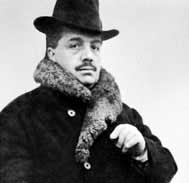 Diaghilev and the Ballets Russes in Paris, 1911-13
1910 – Stravinsky, The Firebird   

1911 – Stravinsky, Petrushka
Let me choreograph some ballets!
So…what do I do in 1912?
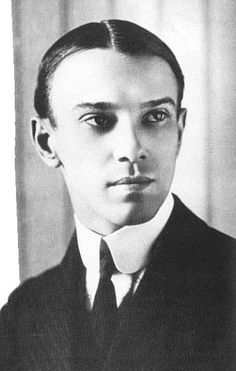 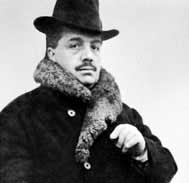 Vaslav Nijinsky
Diaghilev and the Ballets Russes in Paris, 1911-13
1910 – Stravinsky, The Firebird   

1911 – Stravinsky, Petrushka
Let me choreograph some ballets!
So…what do I do in 1912?
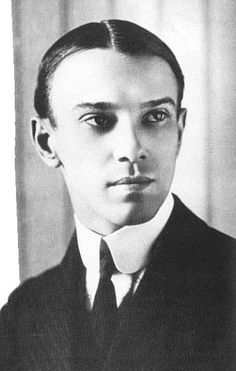 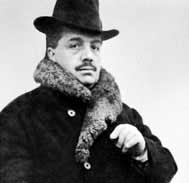 !!
Vaslav Nijinsky
Diaghilev and the Ballets Russes in Paris, 1911-13
1910 – Stravinsky, The Firebird   

1911 – Stravinsky, Petrushka
1912 – Debussy, Prélude à “L'après-midi d'un faune”
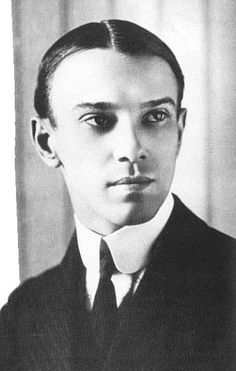 Vaslav Nijinsky
Diaghilev and the Ballets Russes in Paris, 1911-13
1910 – Stravinsky, The Firebird   

1911 – Stravinsky, Petrushka
1912 – Debussy, Prélude à “L'après-midi d'un faune”
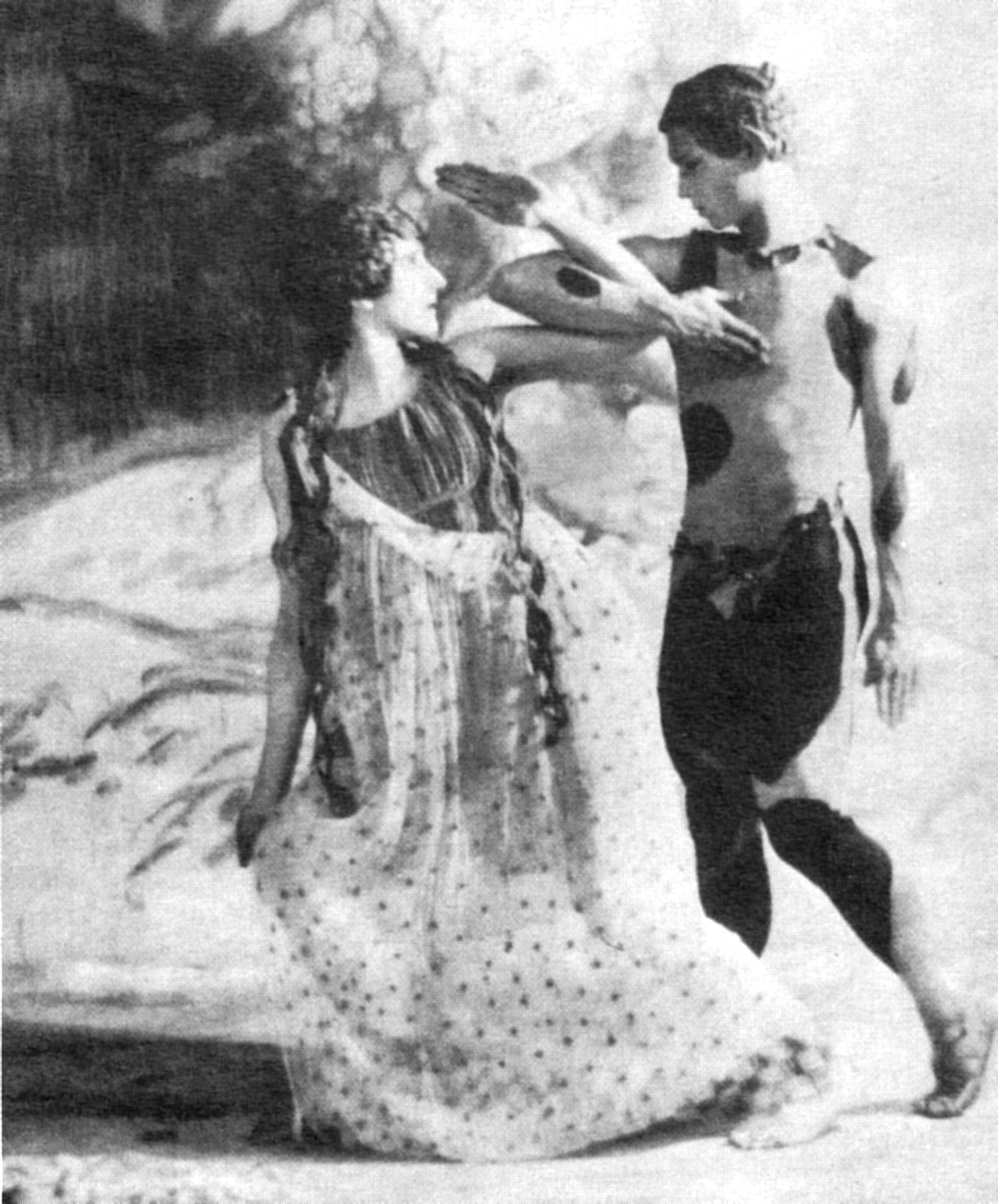 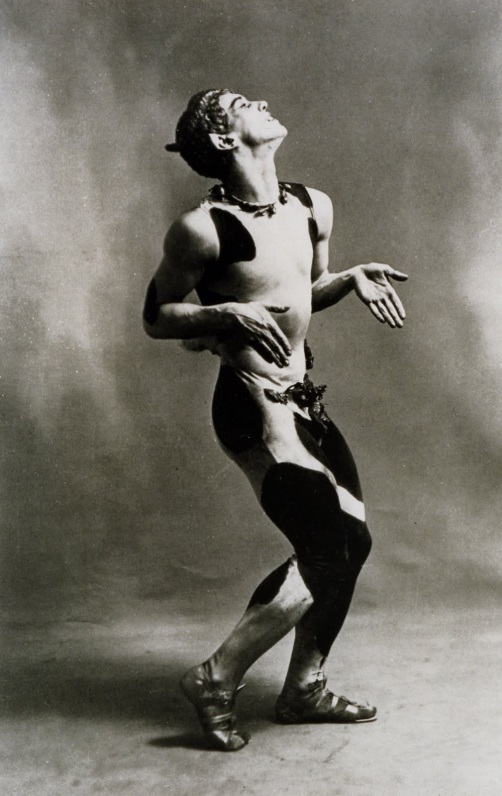 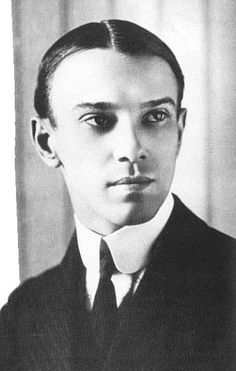 Vaslav Nijinsky
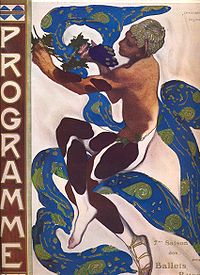 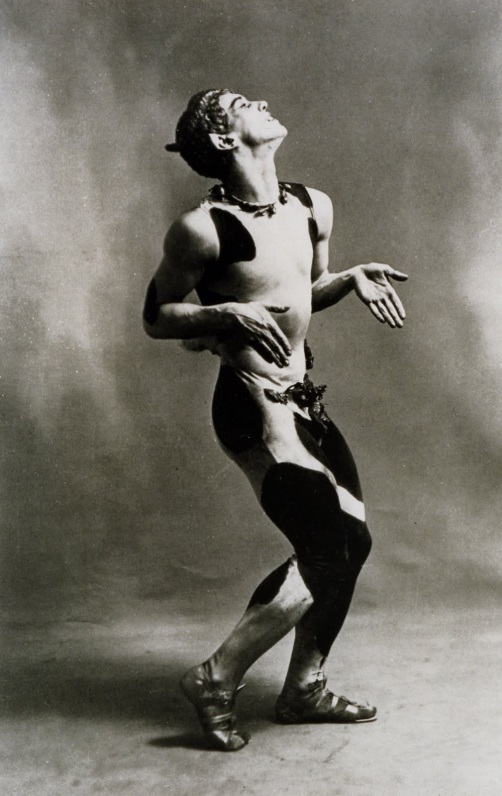 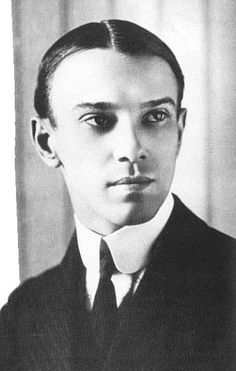 Vaslav Nijinsky
1912 program for the Faun (Léon Bakst)
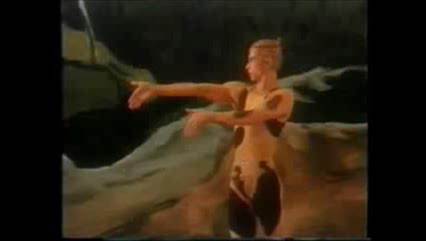 Nijinsky’s Choreography, 1912 : Debussy, Prélude à “L'après-midi d'un faune”
(reconstruction: Rudolf Nureyev as Nijinsky/Faun)
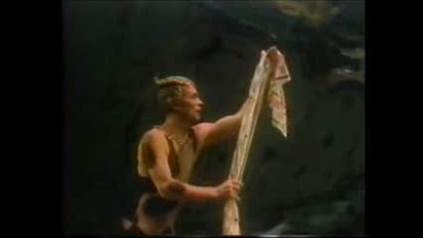 Nijinsky’s Choreography, 1912 : Debussy, Prélude à “L'après-midi d'un faune”
(reconstruction: Rudolf Nureyev as Nijinsky/Faun)
Diaghilev and the Ballets Russes in Paris, 1911-13
1910 – Stravinsky, The Firebird   

1911 – Stravinsky, Petrushka
1912 – Debussy, Prélude à “L'après-midi d'un faune”

1912 -- Maurice Ravel, Daphnis et Chloé
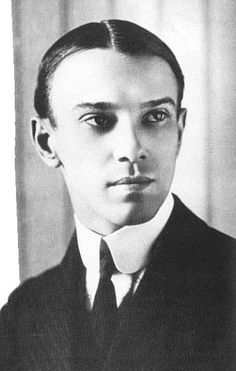 Vaslav Nijinsky
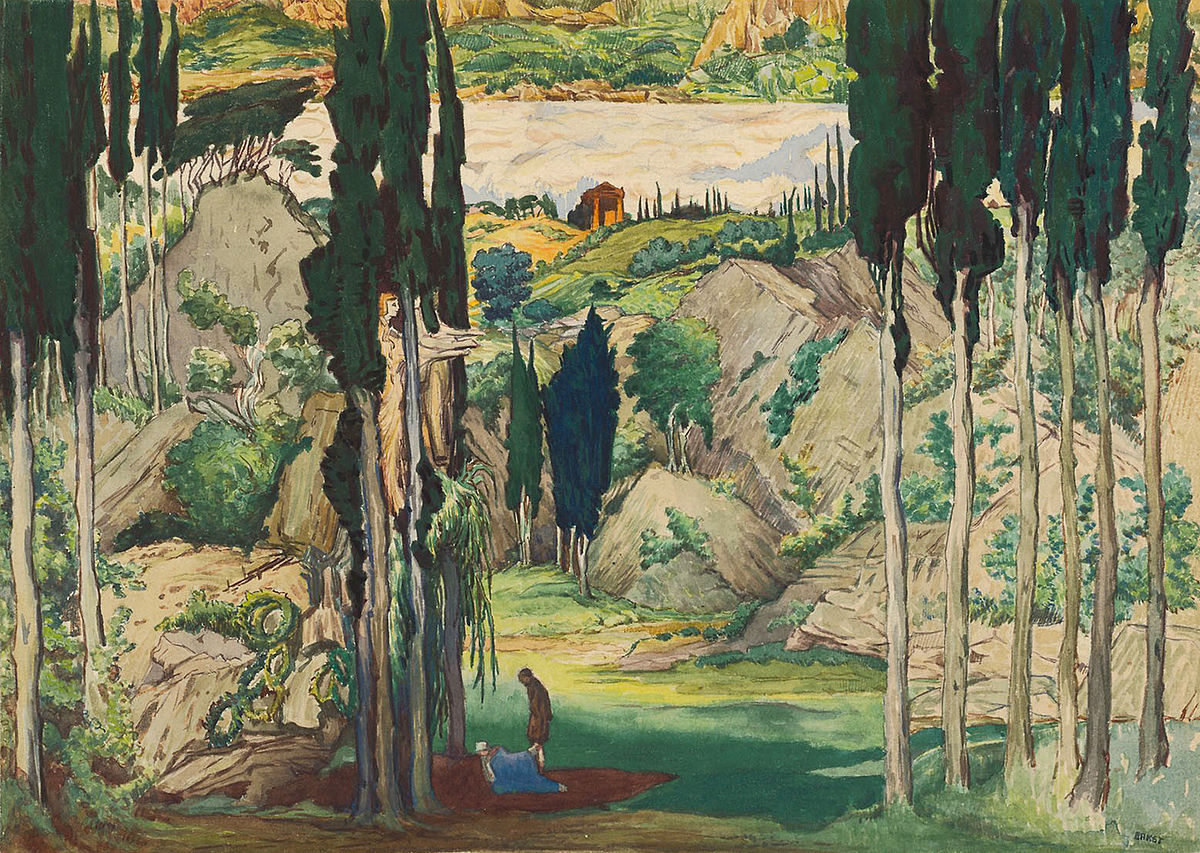 Another modern ballet for Paris, Diaghilev,  Ballets russes, 1912

Also in collaboration with 
Mikhail Fokine and Léon Bakst—
but not Nijinksy
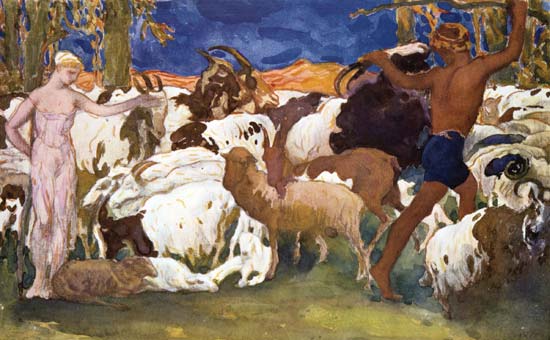 Maurice Ravel,

Daphnis et Chloé

(“symphonie chorégraphique”)
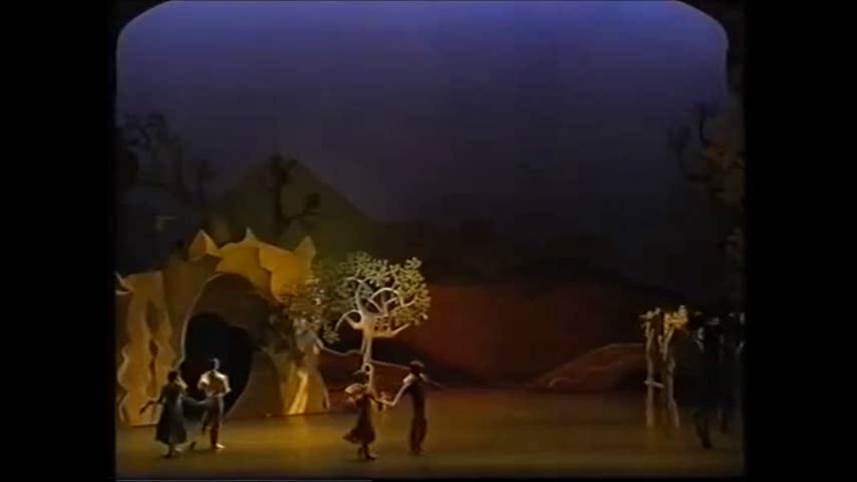 Ravel, Daphnis et Chloé (1912)
Modern production (not the original staging) by the Royal Ballet
Diaghilev and the Ballets Russes in Paris, 1911-13
1910 – Stravinsky, The Firebird   

1911 – Stravinsky, Petrushka
1912 – Debussy, Prélude à “L'après-midi d'un faune”

1912 -- Maurice Ravel, Daphnis et Chloé
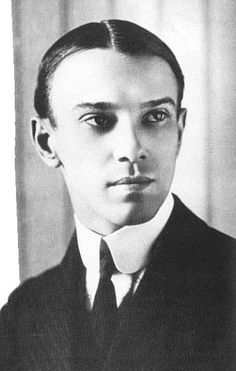 (1912: Schoenberg: Pierrot lunaire)
Vaslav Nijinsky
Diaghilev and the Ballets Russes in Paris, 1911-13
1910 – Stravinsky, The Firebird   

1911 – Stravinsky, Petrushka
1912 – Debussy, Prélude à “L'après-midi d'un faune”

1912 -- Maurice Ravel, Daphnis et Chloé

1913 – Debussy, Jeux (premiere)
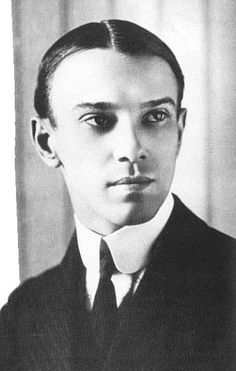 Vaslav Nijinsky
Paris: Théâtre des Champs-Élysées (1913)
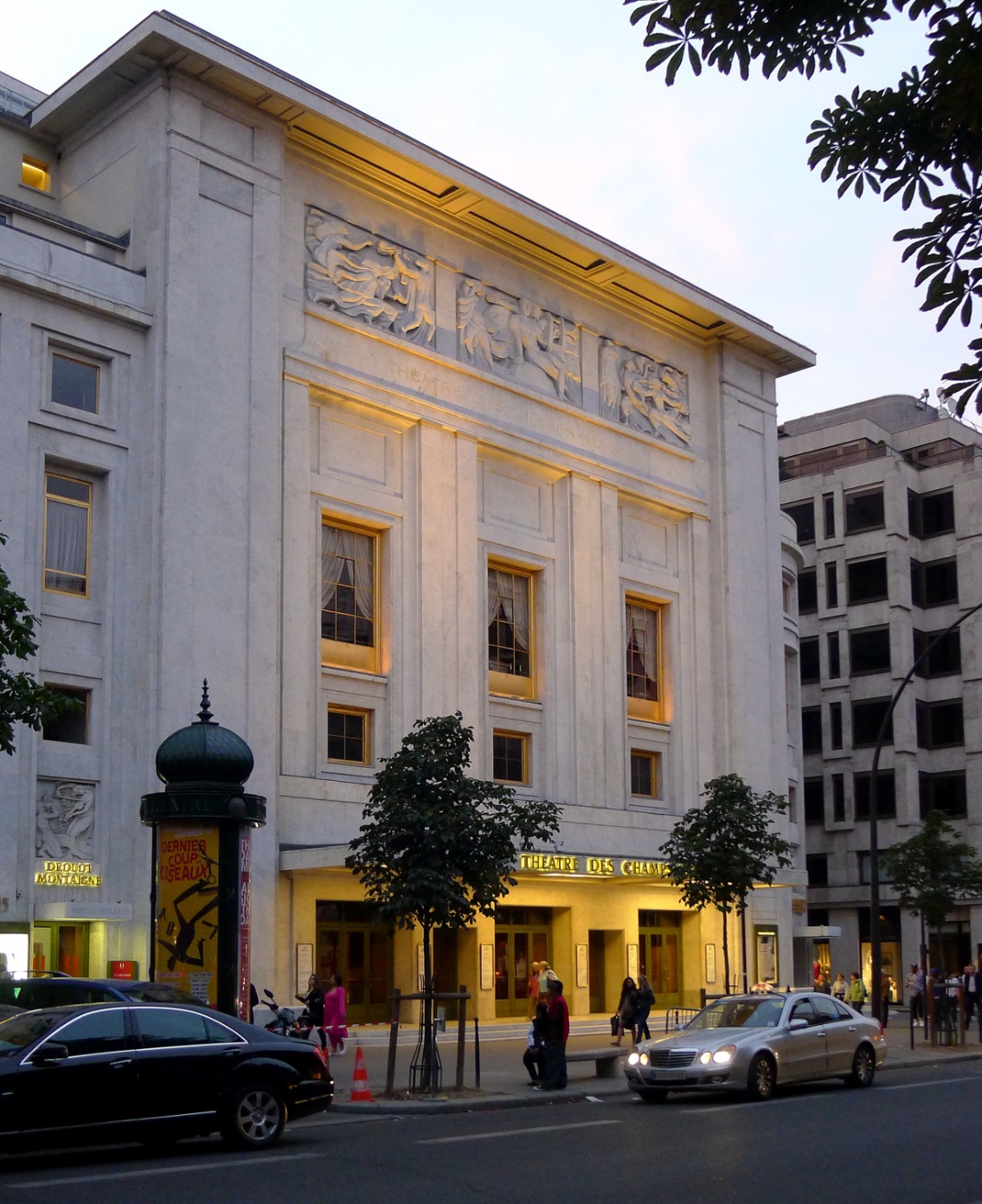 Paris: Théâtre des Champs-Élysées (1913)
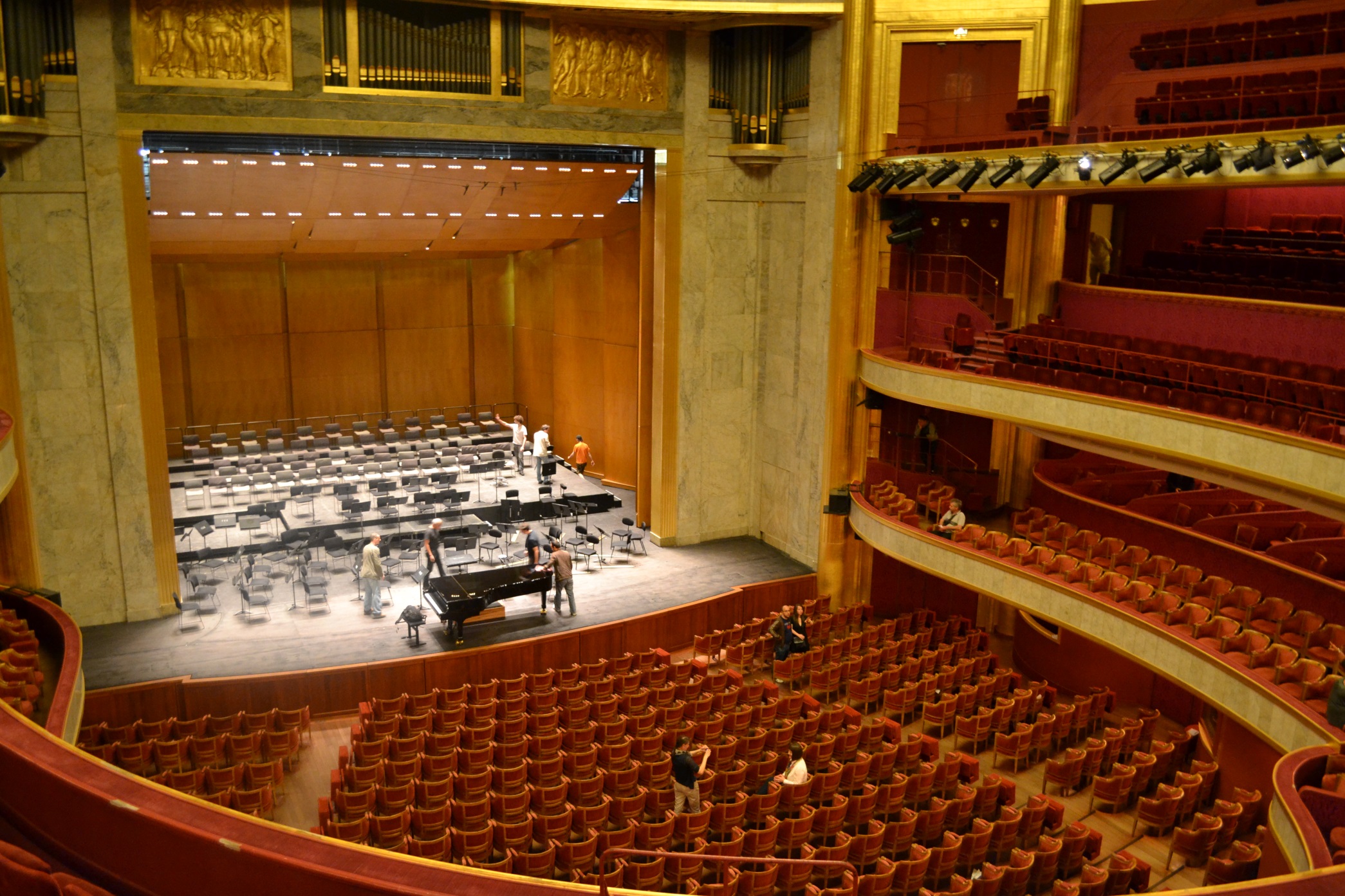 Diaghilev and the Ballets Russes in Paris, 1911-13
1910 – Stravinsky, The Firebird   

1911 – Stravinsky, Petrushka
1912 – Debussy, Prélude à “L'après-midi d'un faune”

1913 – Debussy, Jeux (premiere)
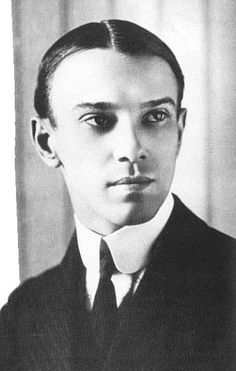 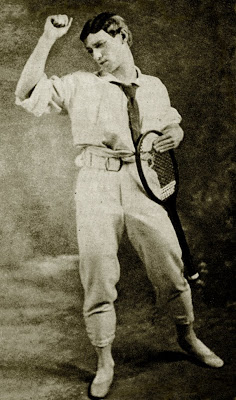 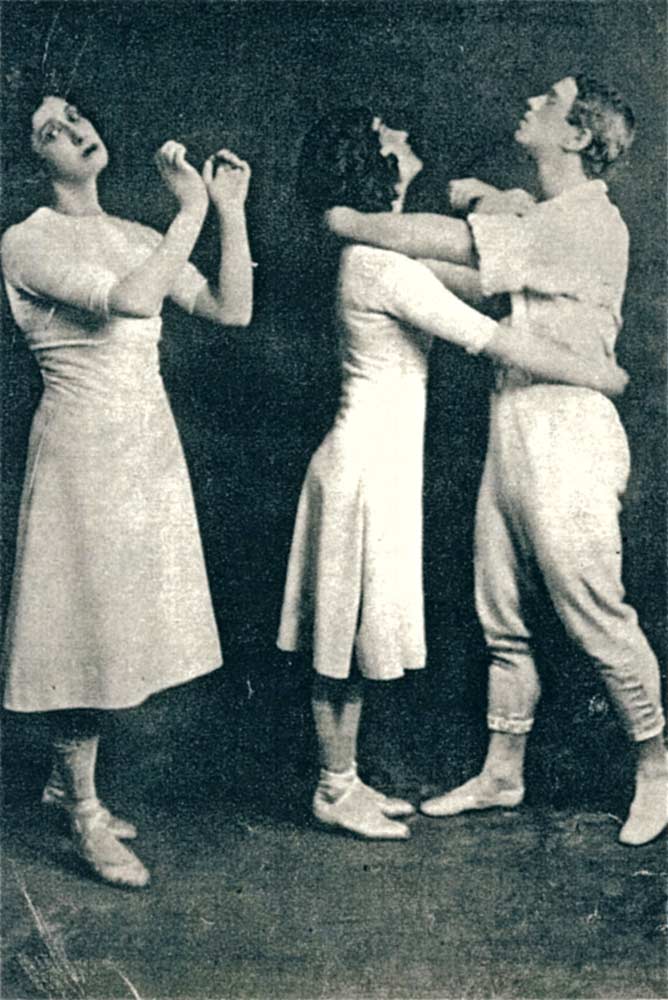 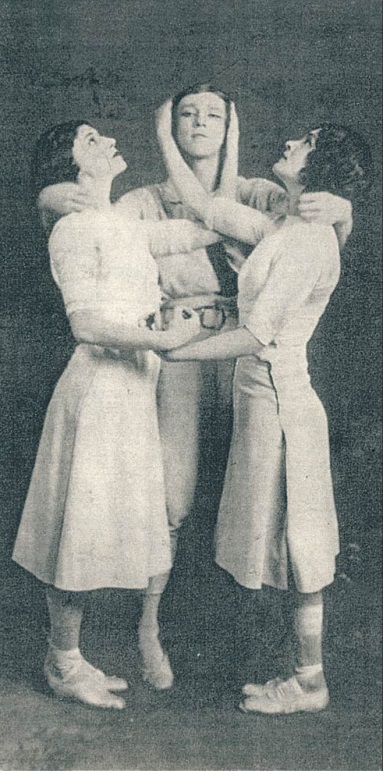 Vaslav Nijinsky
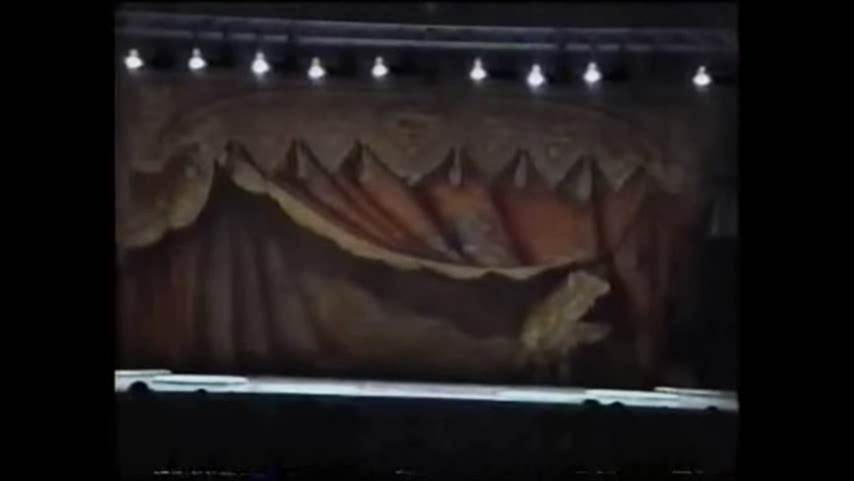 Nijinsky’s Choreography, 1913 : Debussy, Jeux
(reconstruction)
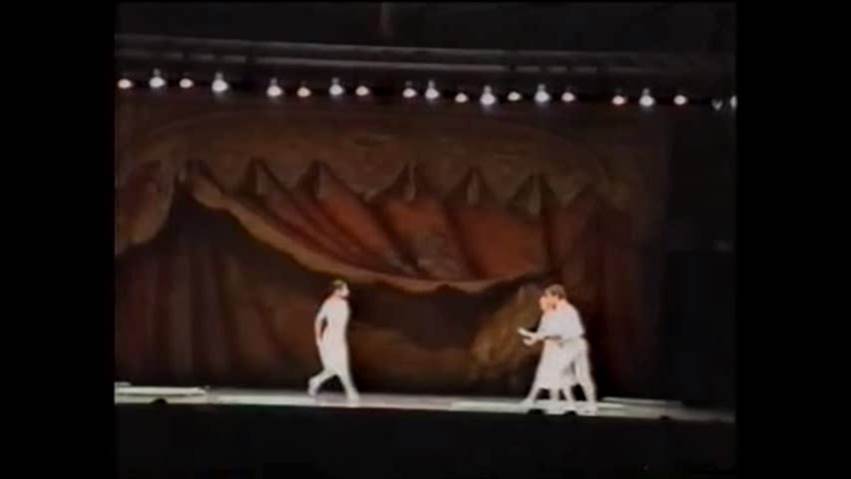 Nijinsky’s Choreography, 1913 : Debussy, Jeux
(reconstruction)
Stravinsky: composing Le sacre du printemps (1912-13)
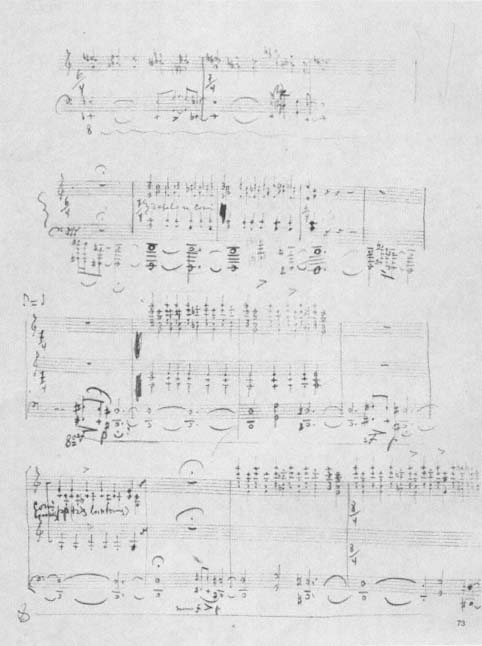 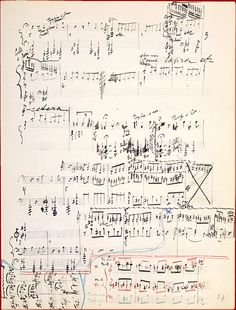 Stravinsky: composing Le sacre du printemps (1912-13)
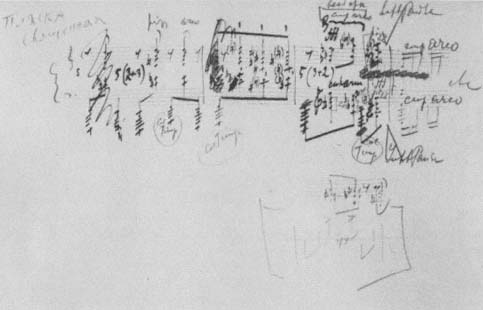 Stravinsky: composing Le sacre du printemps (1912-13)
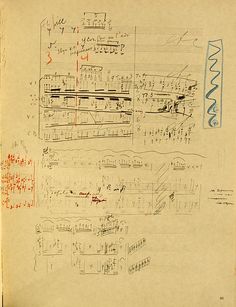 Le sacre du  printemps
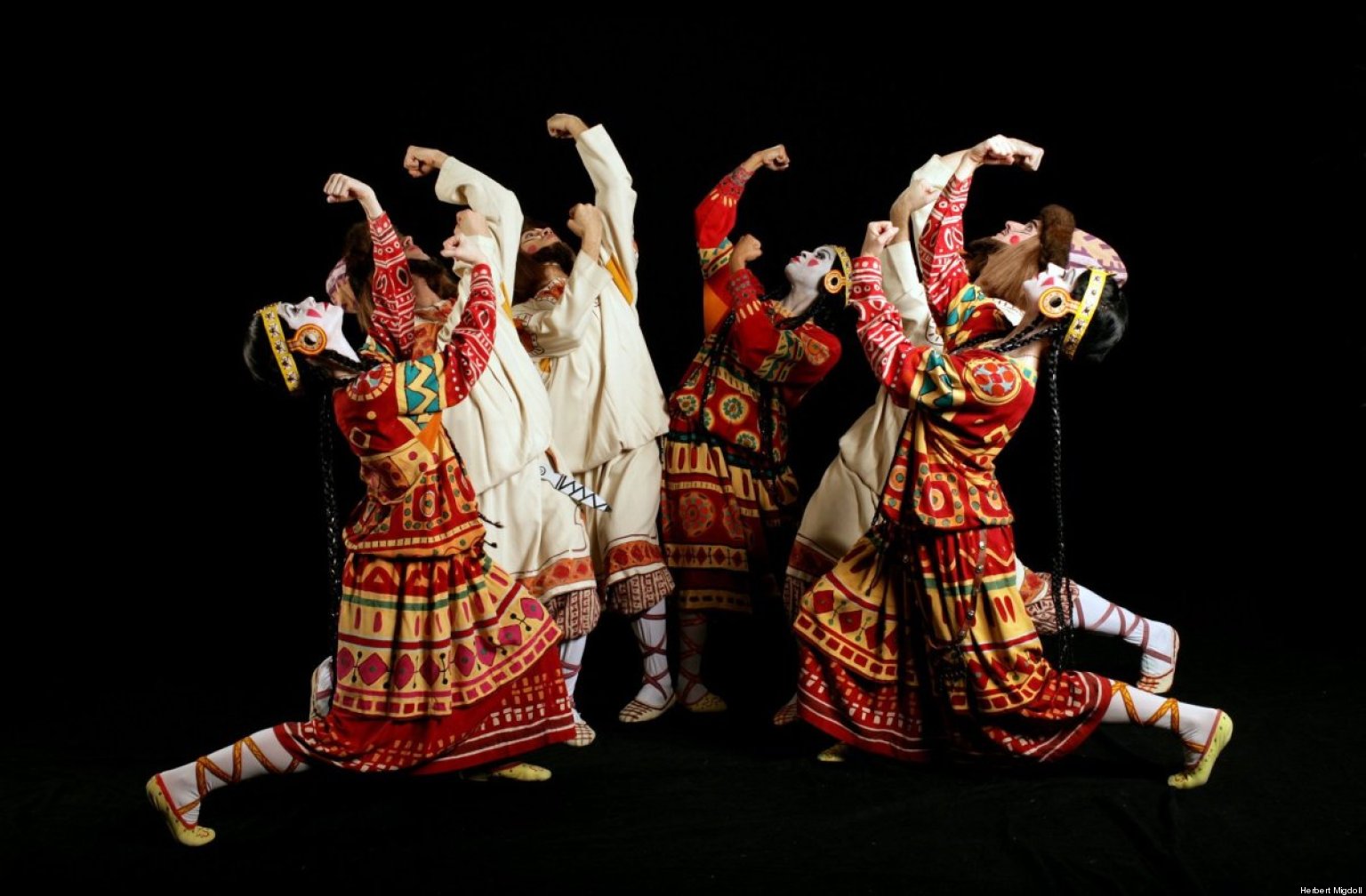 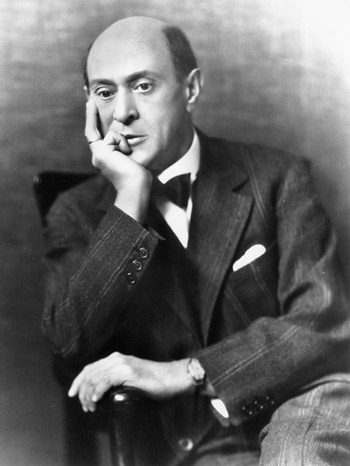 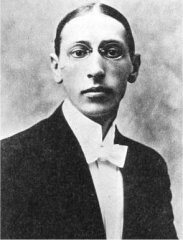 High Modernism in Music
An even greater hypervirtuosity

The “emancipation of dissonance”

Interruption/disruption of the traditional/institutional codes of past practice

Thematic/tonal/structural distortions or deformations

Emphatic claims of the arrival of a truer “authenticity” (implicit, pitiless denunciation of the urban-modern world “as it is”)—coupled with an argument of historical “inevitability” 

Search for more intensity of the moment—revelations of “sound itself”
Le sacre du  printemps
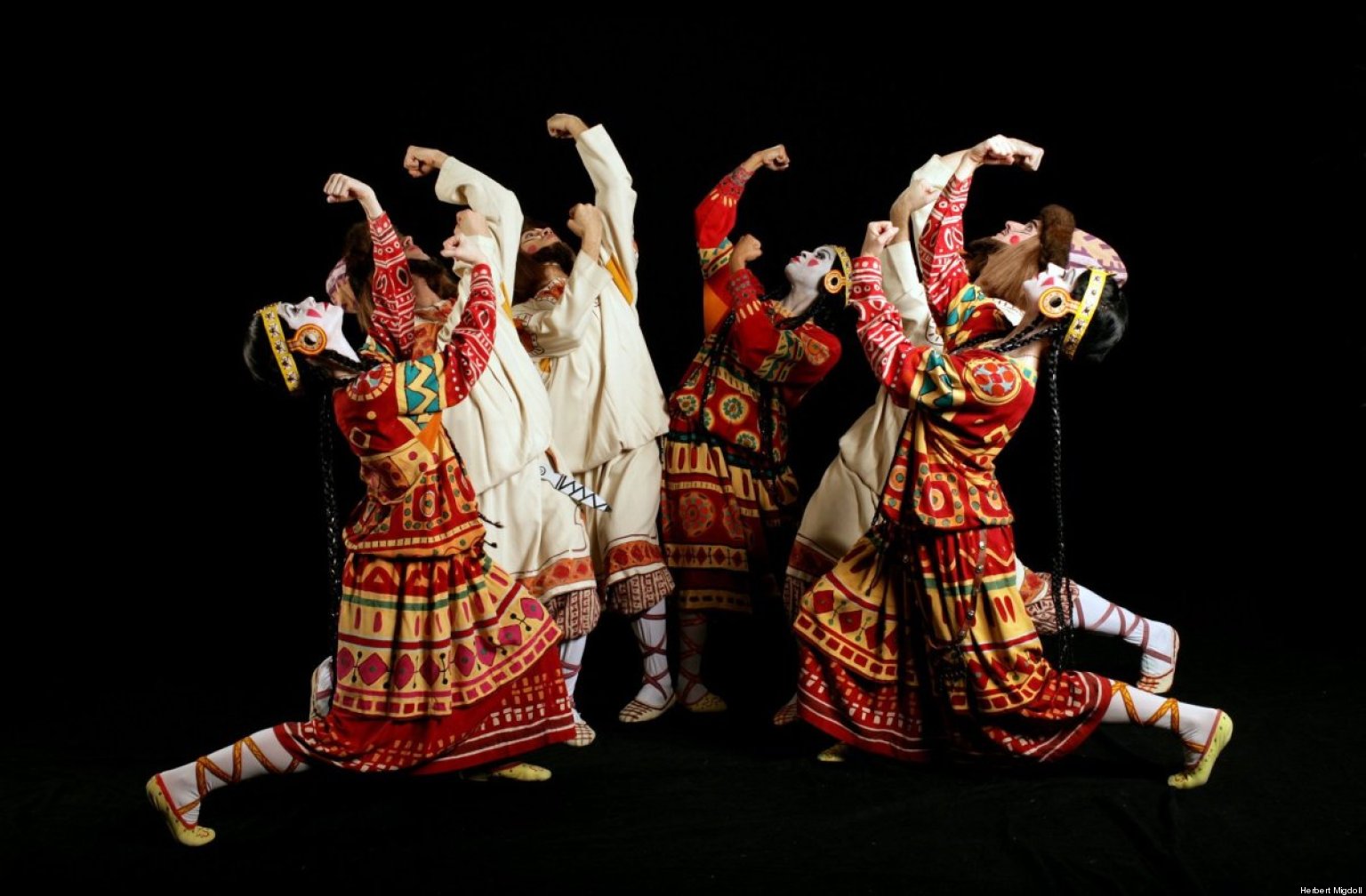 Present
Present
Present
An imagined modern future of unleashed urban dissonance, mechanistic , motoric technologies
Distant, barbaric past
Stravinsky: Le sacre du printemps (1912-13):
Stage décor, Nicholas Roerich
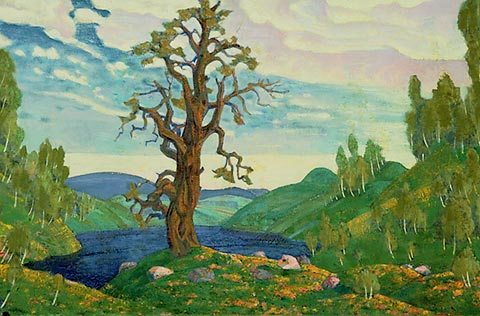 Stravinsky: Le sacre du printemps (1912-13):
Stage décor, Nicholas Roerich
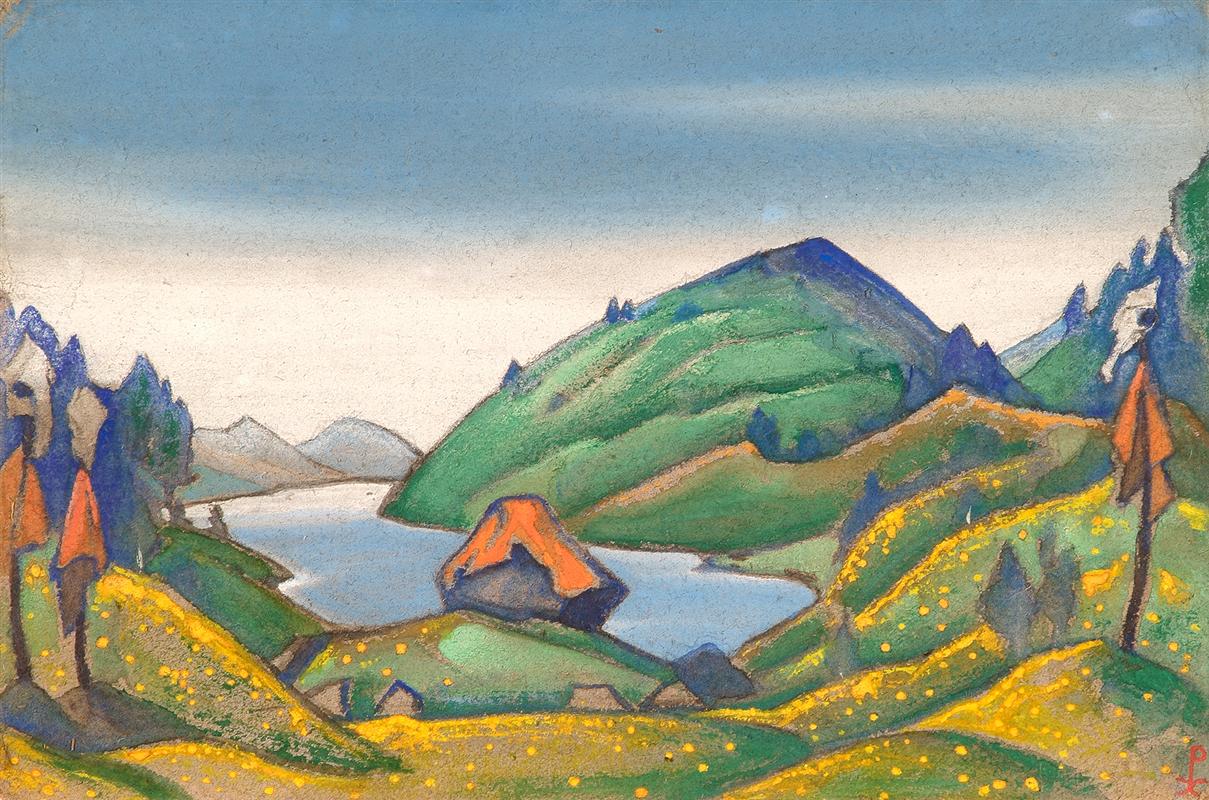 Stravinsky: Le sacre du printemps (1912-13):
Stage décor, Nicholas Roerich
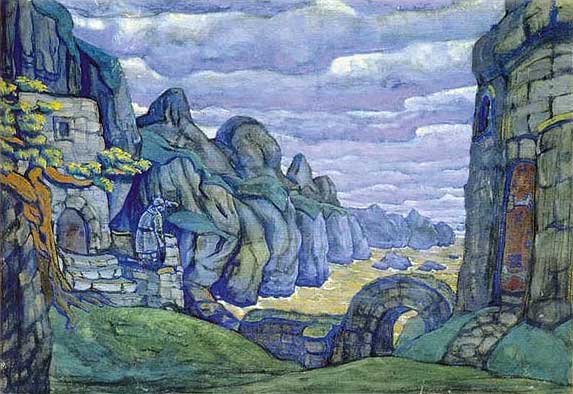 Stravinsky: Le sacre du printemps (1912-13):
Costumes, Nicholas Roerich
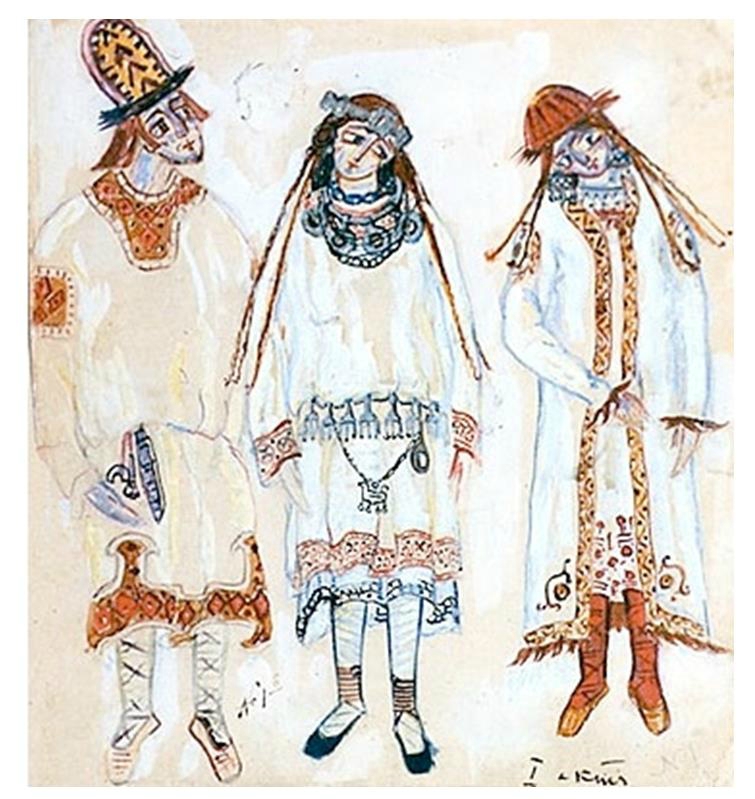 Stravinsky: Le sacre du printemps (1912-13):
Costumes, Nicholas Roerich
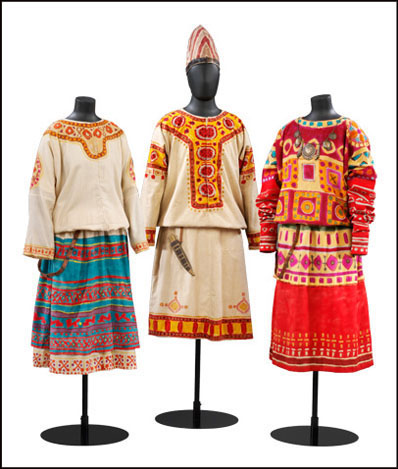 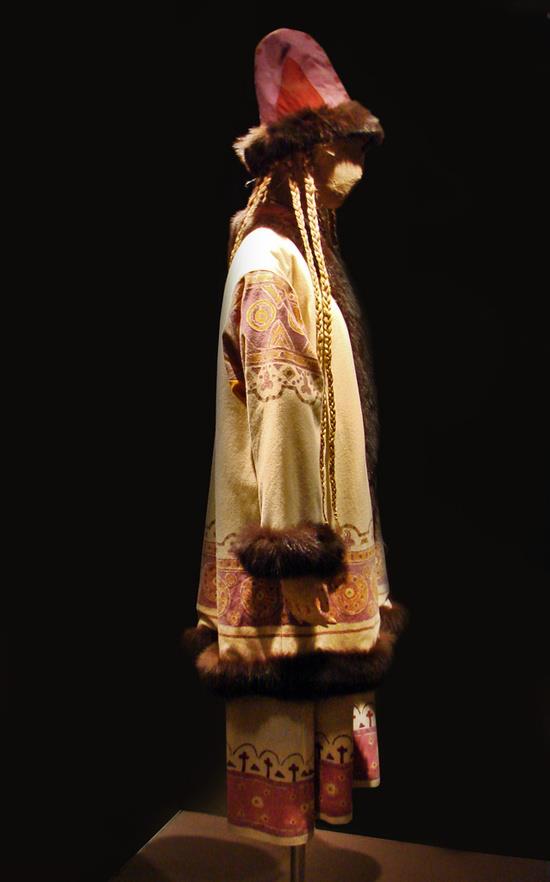 Stravinsky: Le sacre du printemps (1913)
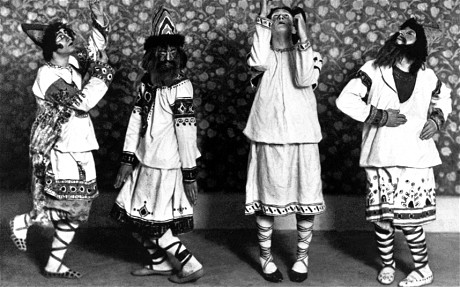 Stravinsky: Le sacre du printemps (1913)
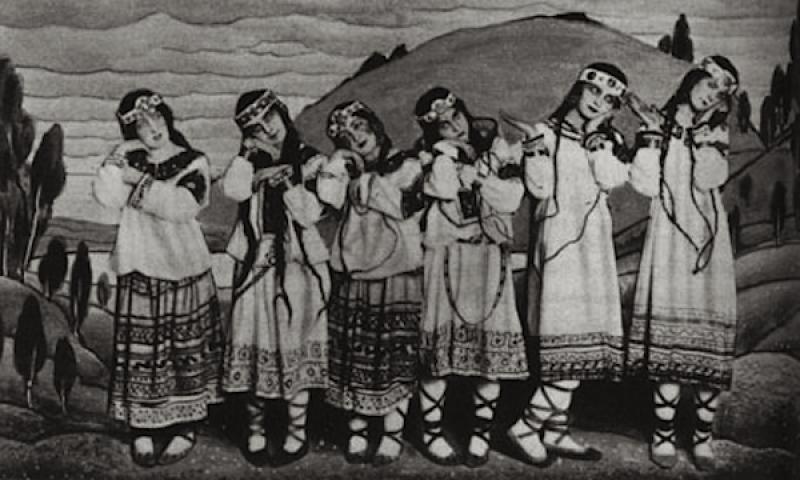 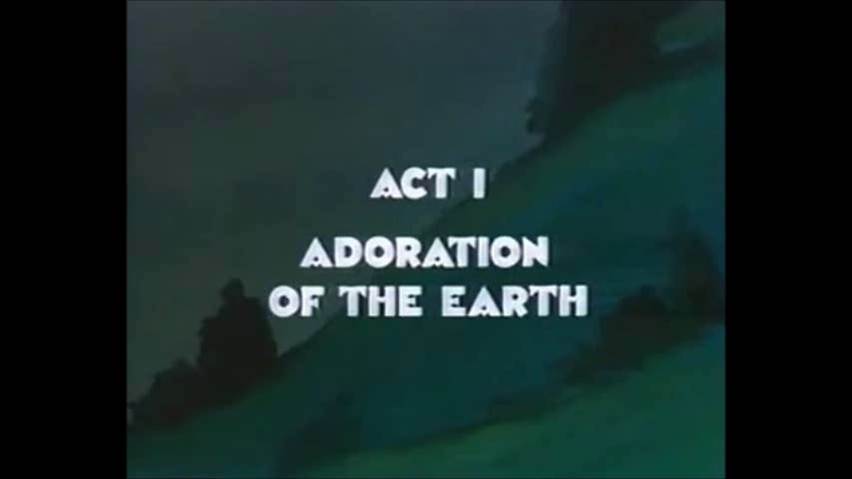 Le sacre du printemps: Joffrey Ballet Reconstruction (1989)
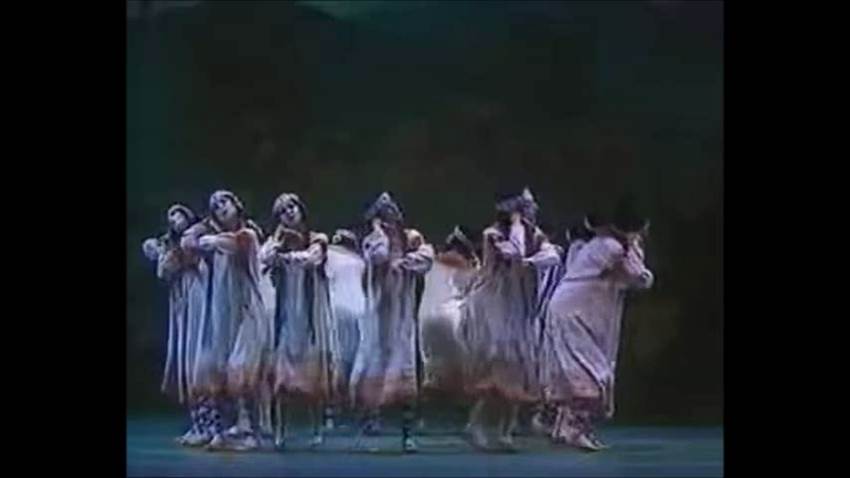 Le sacre du printemps: Joffrey Ballet Reconstruction (1989)
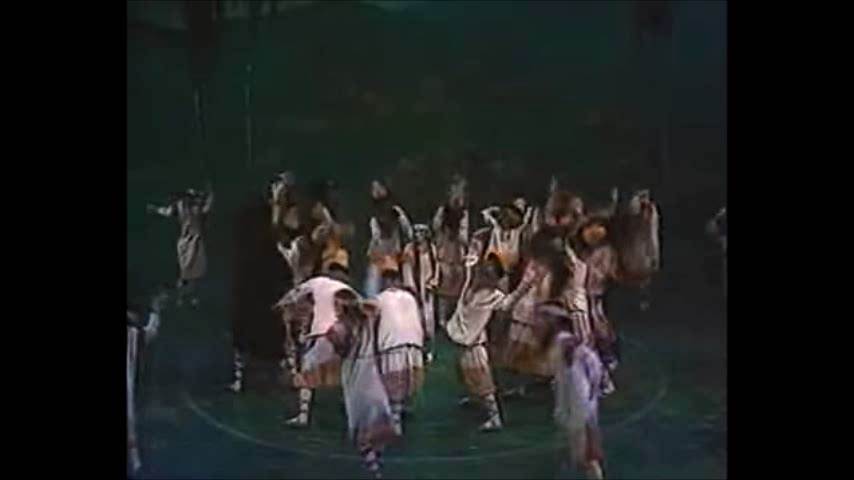 Le sacre du printemps: Joffrey Ballet Reconstruction (1989)
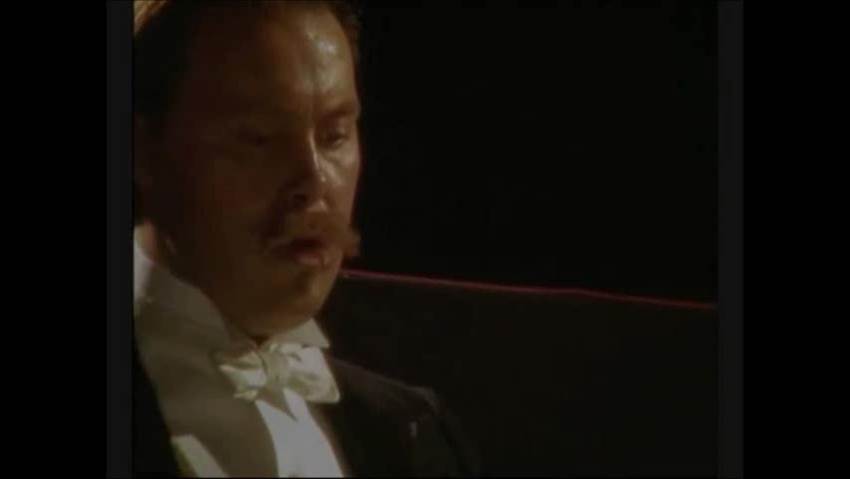 Riot at the Rite: BBC TV Film (2005)
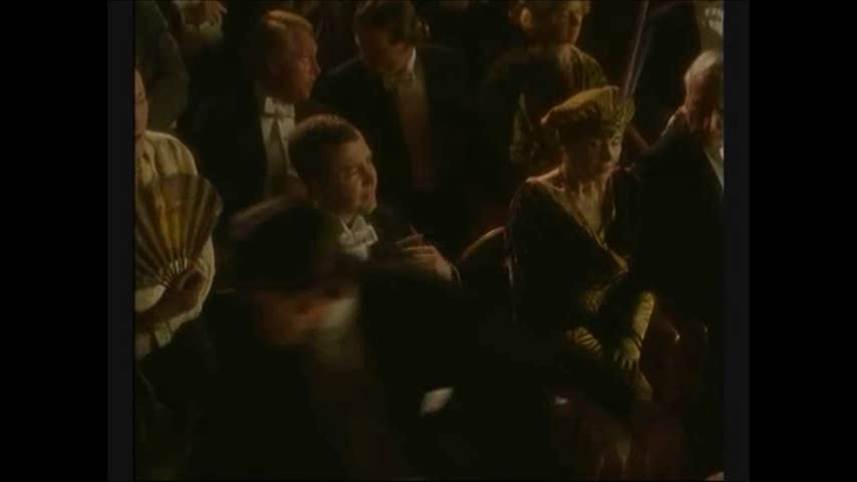 Riot at the Rite: BBC TV Film (2005)
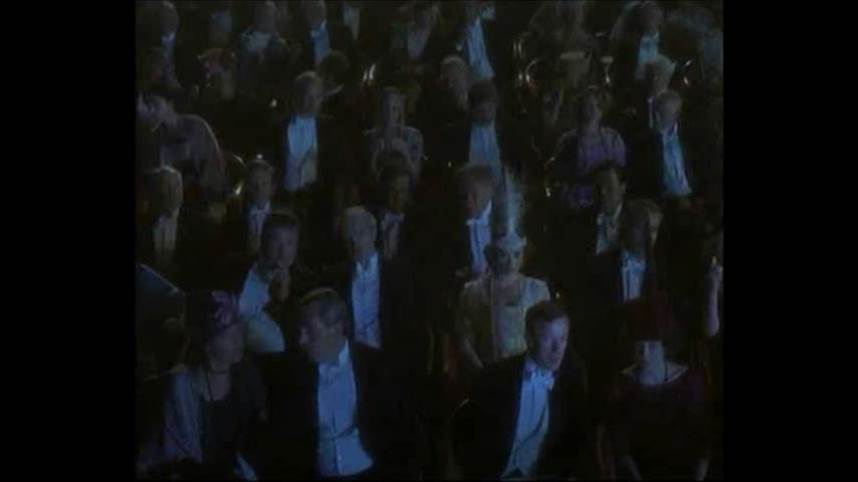 Riot at the Rite: BBC TV Film (2005)
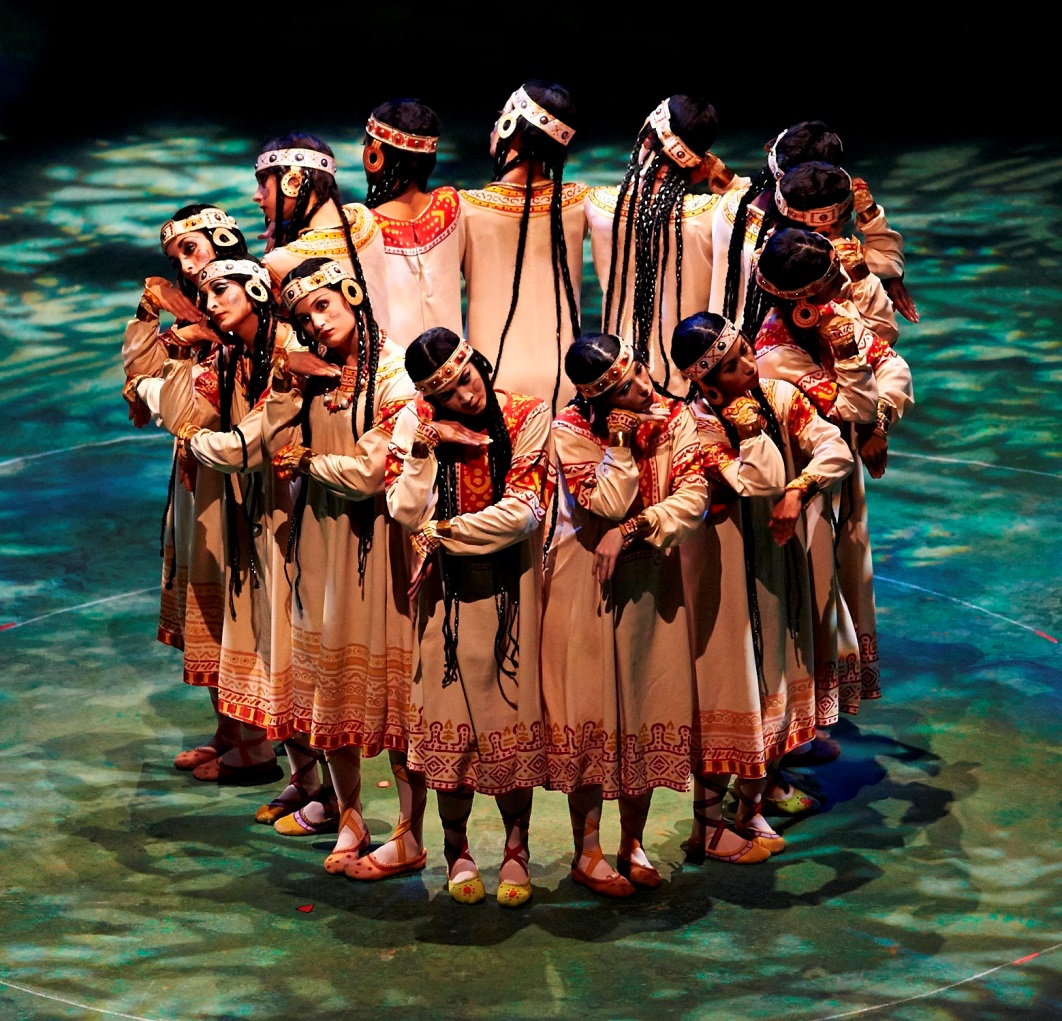 Fundamental Principle of Construction:

Music built by juxtaposition and superimposition of sharply differentiated static blocks of sound
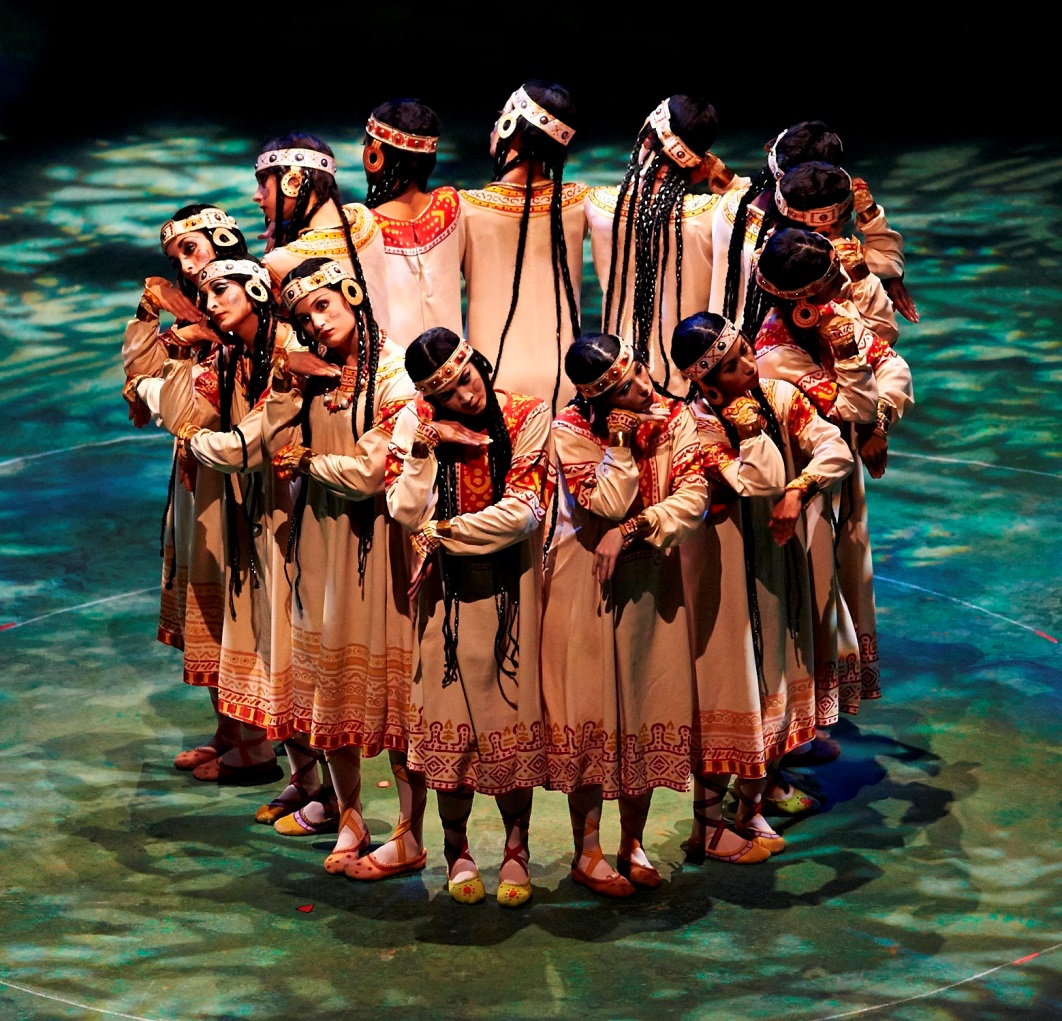 Fundamental Principle of Construction:

Music built by juxtaposition and superimposition of sharply differentiated static blocks of sound

A technique of sectioning, layering of distinct musical planes
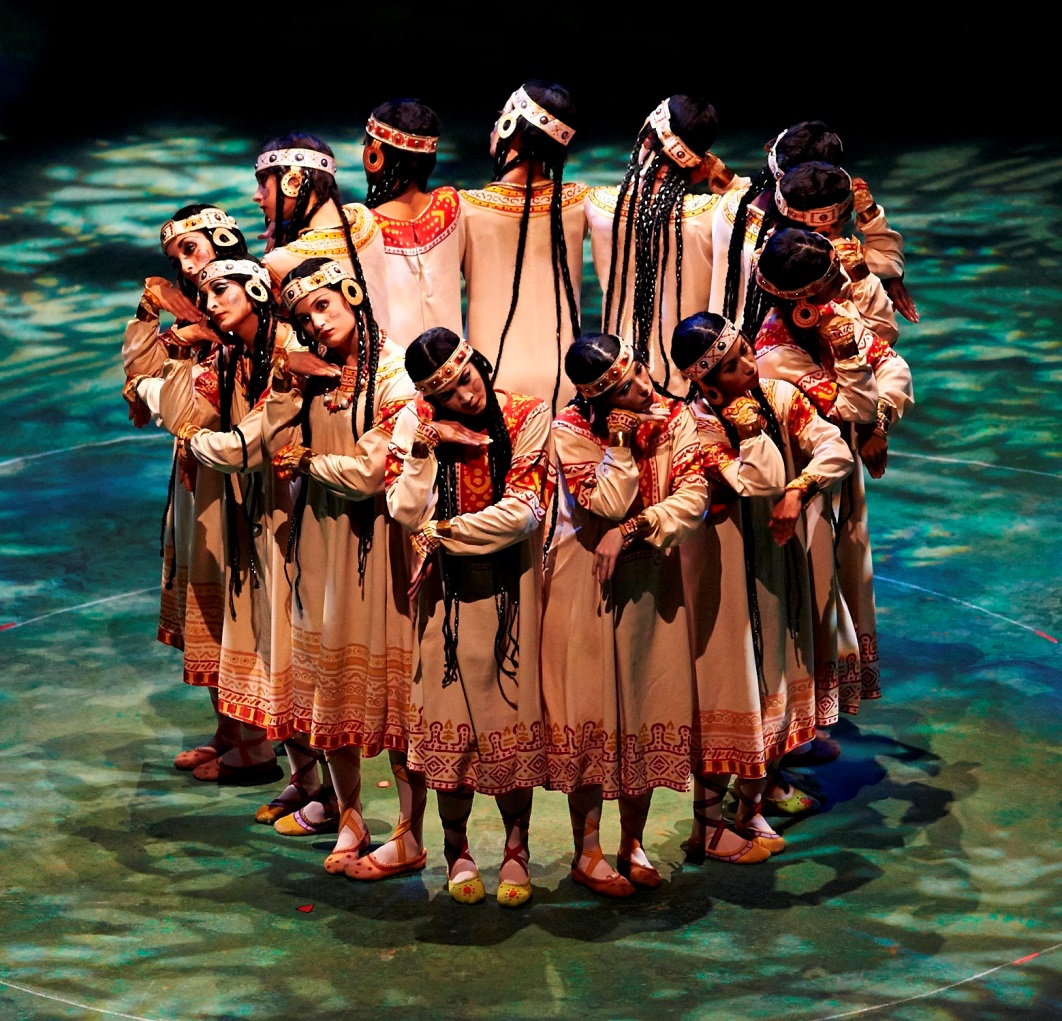 Fundamental Principle of Construction:

Music built by juxtaposition and superimposition of sharply differentiated static blocks of sound

A technique of sectioning, layering of distinct musical planes

Abrupt oscillation and intercutting of recurring static ideas: cf. cinematic intercutting and splicing
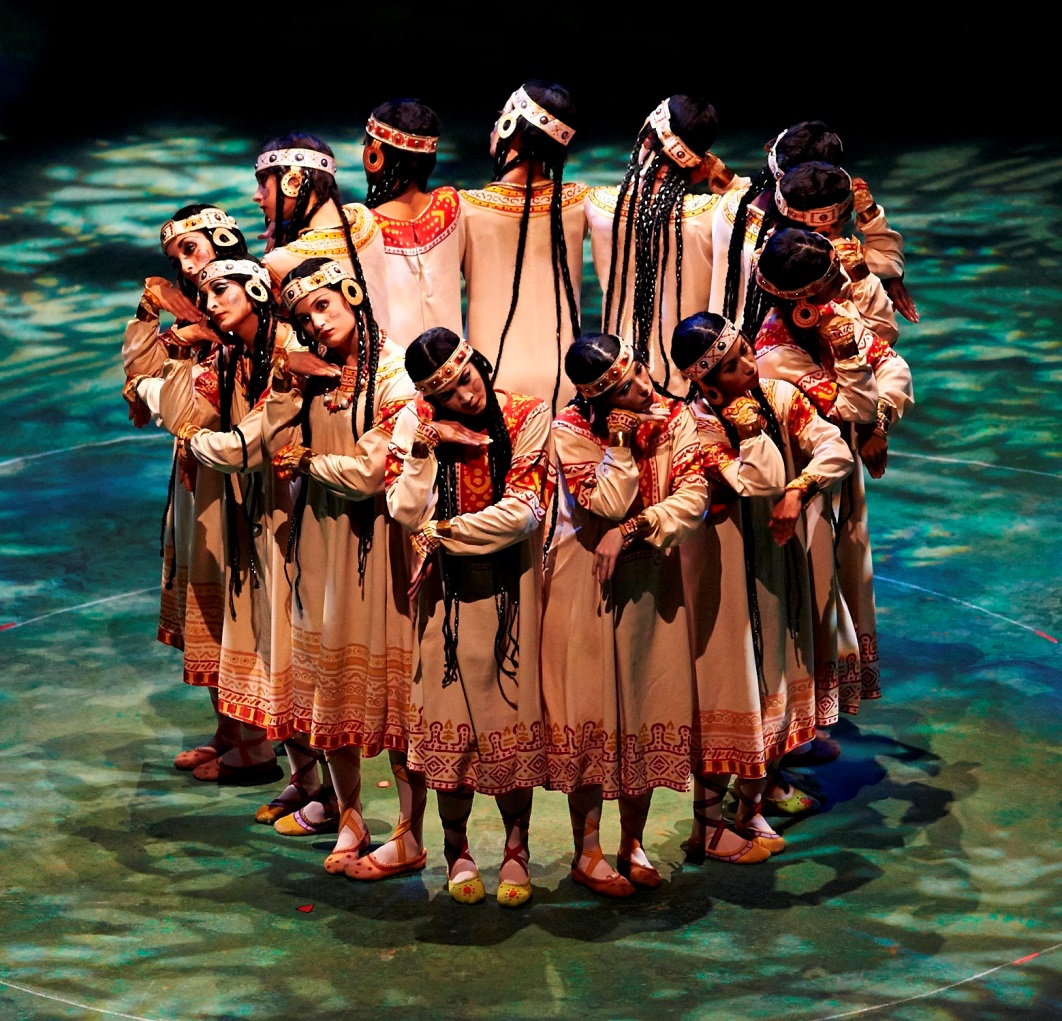 Harmony:
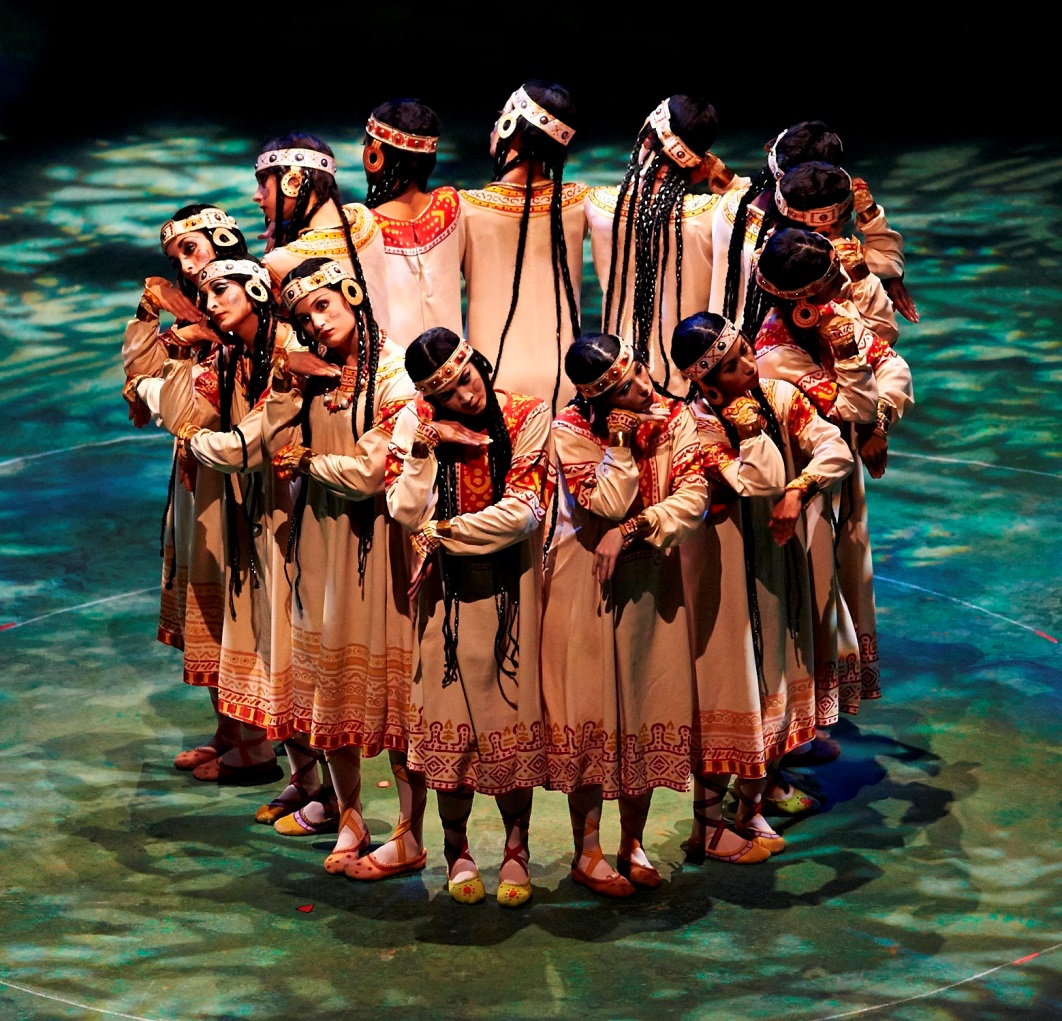 Harmony:

Dissonant chords (sound objects) as building blocks
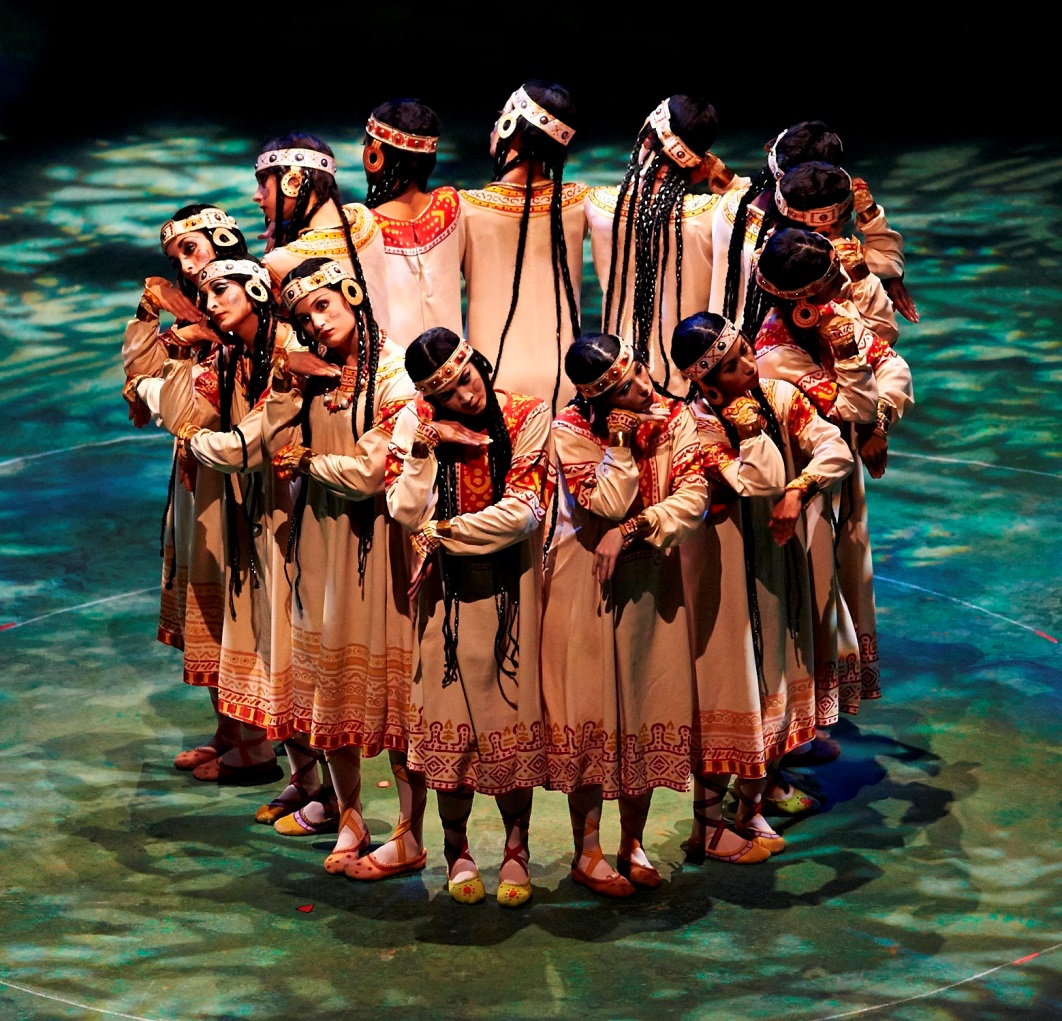 Harmony:

Dissonant chords (sound objects) as building blocks 

Bichordal sonorities (cf. the “Rite” chord!)
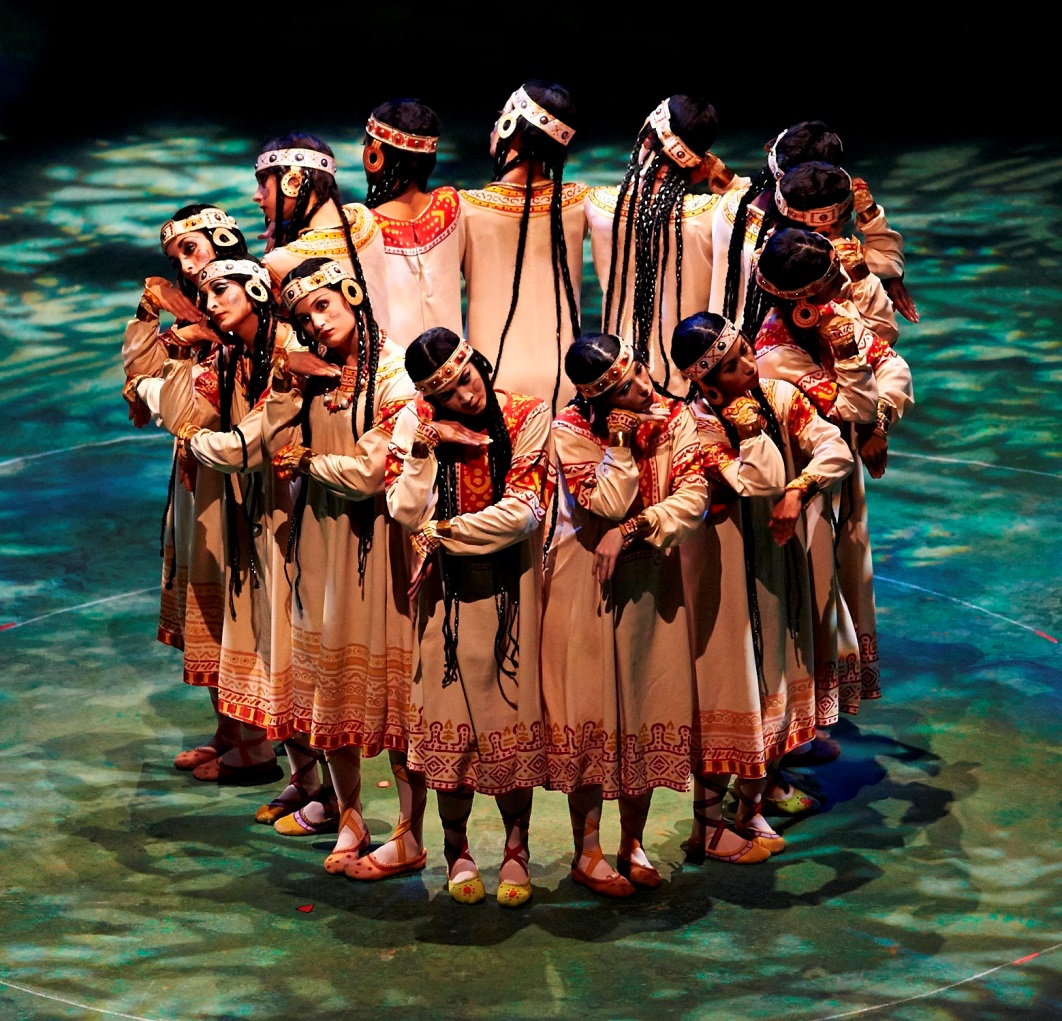 Harmony:

Dissonant chords (sound objects) as building blocks 

Bichordal sonorities (cf. the “Rite” chord!)

Octatonic sets
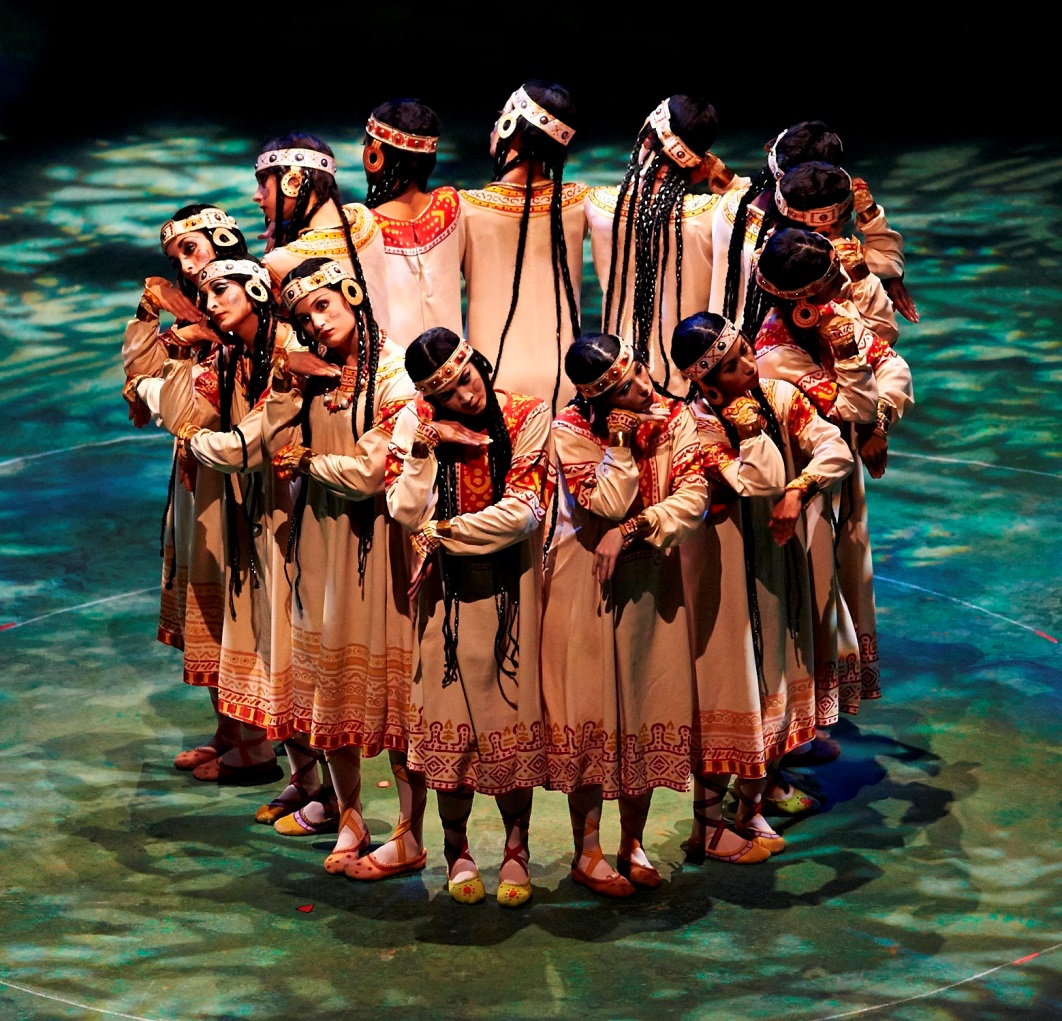 Harmony:

Dissonant chords (sound objects) as building blocks 

Bichordal sonorities (cf. the “Rite” chord!)

Octatonic sets

Other, freer chord sets
BUT:

The sound objects/thematic fragments are often not far from the diatonic/modal (fragments of folk song or folklike contours)
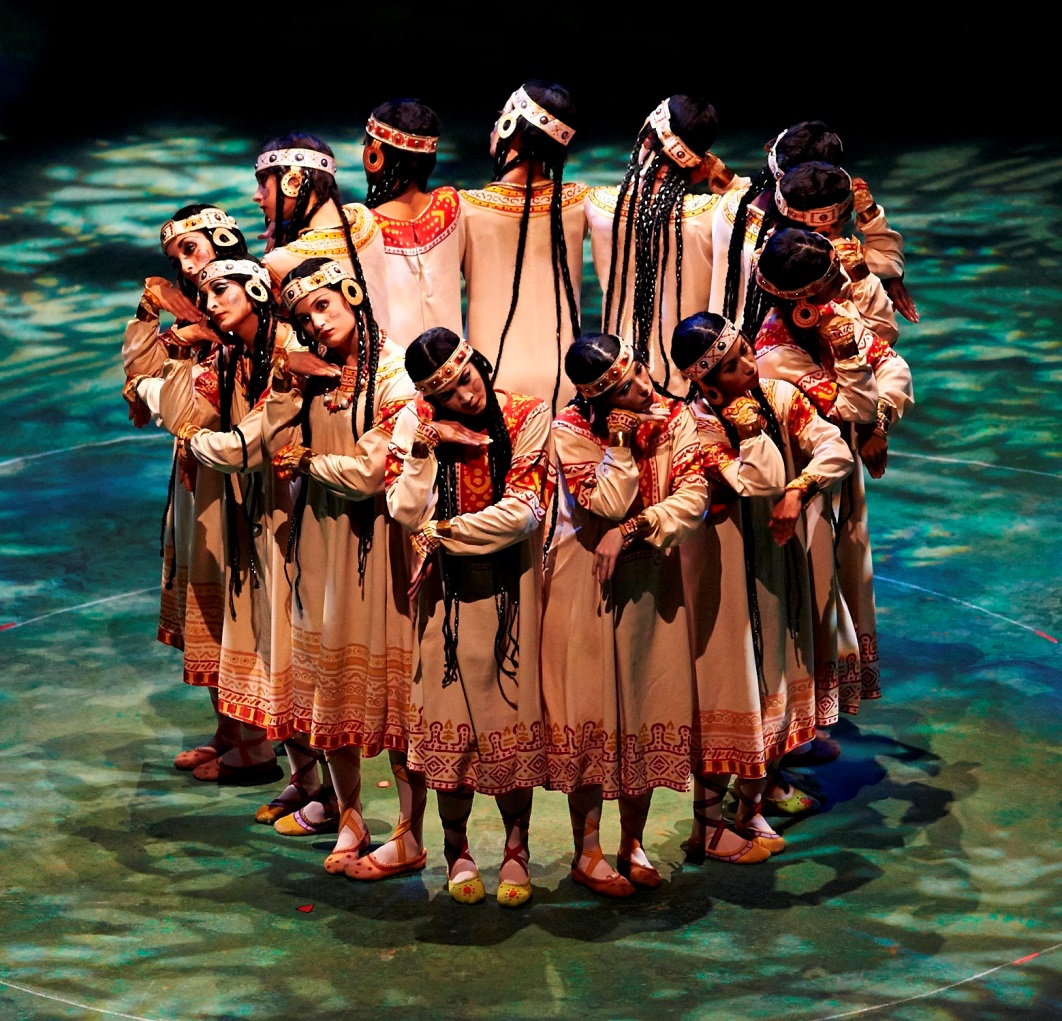 BUT:

The sound objects/thematic fragments are often not far from the diatonic/modal (fragments of folk song or folklike contours)

Thus: small diatonic or near-diatonic sound objects can be interspliced and layered
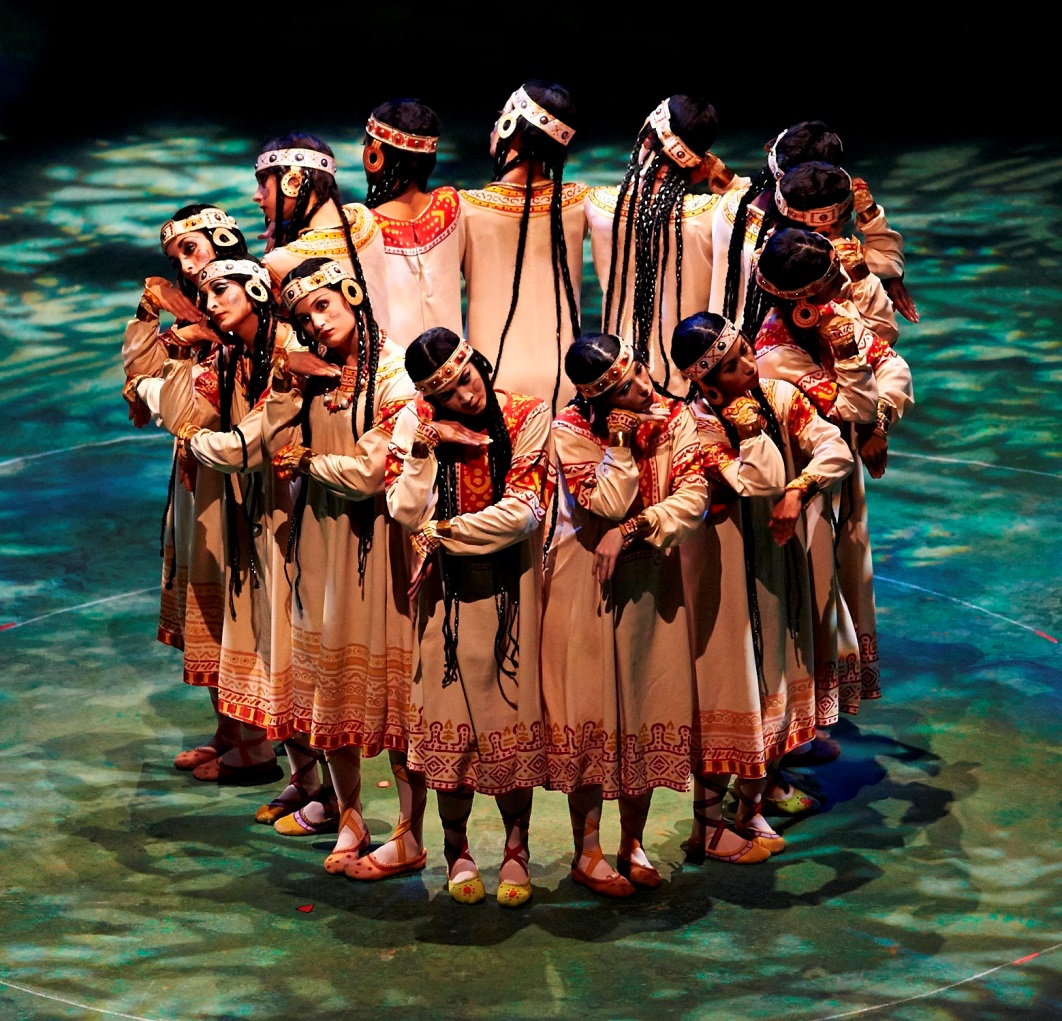 BUT:

The sound objects/thematic fragments are often not far from the diatonic/modal (fragments of folk song or folklike contours)

Thus: small diatonic or near-diatonic sound objects can be interspliced and layered

Result: a ritually contrived, dissonant and pitiless clash of fragmented sound objects
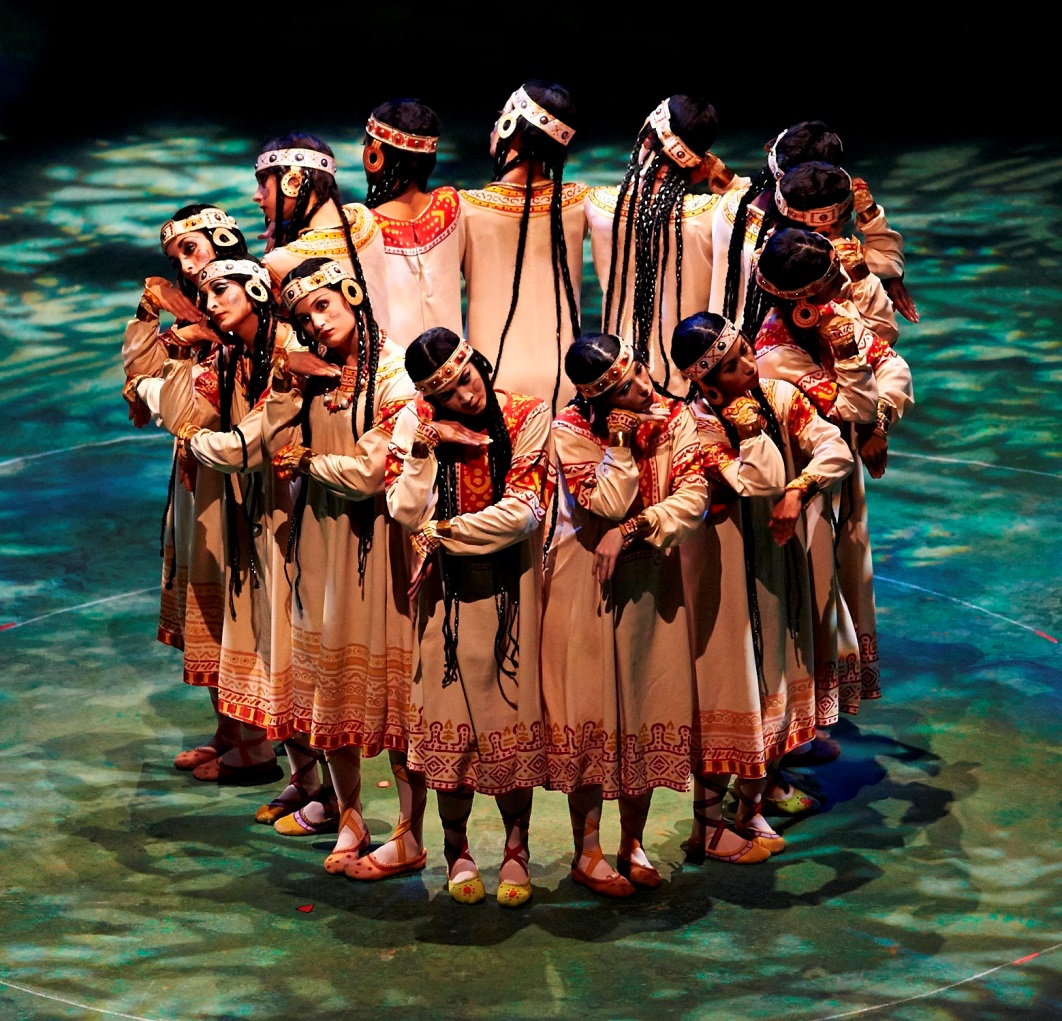 BUT:

The sound objects/thematic fragments are often not far from the diatonic/modal (fragments of folk song or folklike contours)

Thus: small diatonic or near-diatonic sound objects can be interspliced and layered

Result: a ritually contrived, dissonant and pitiless clash of fragmented sound objects
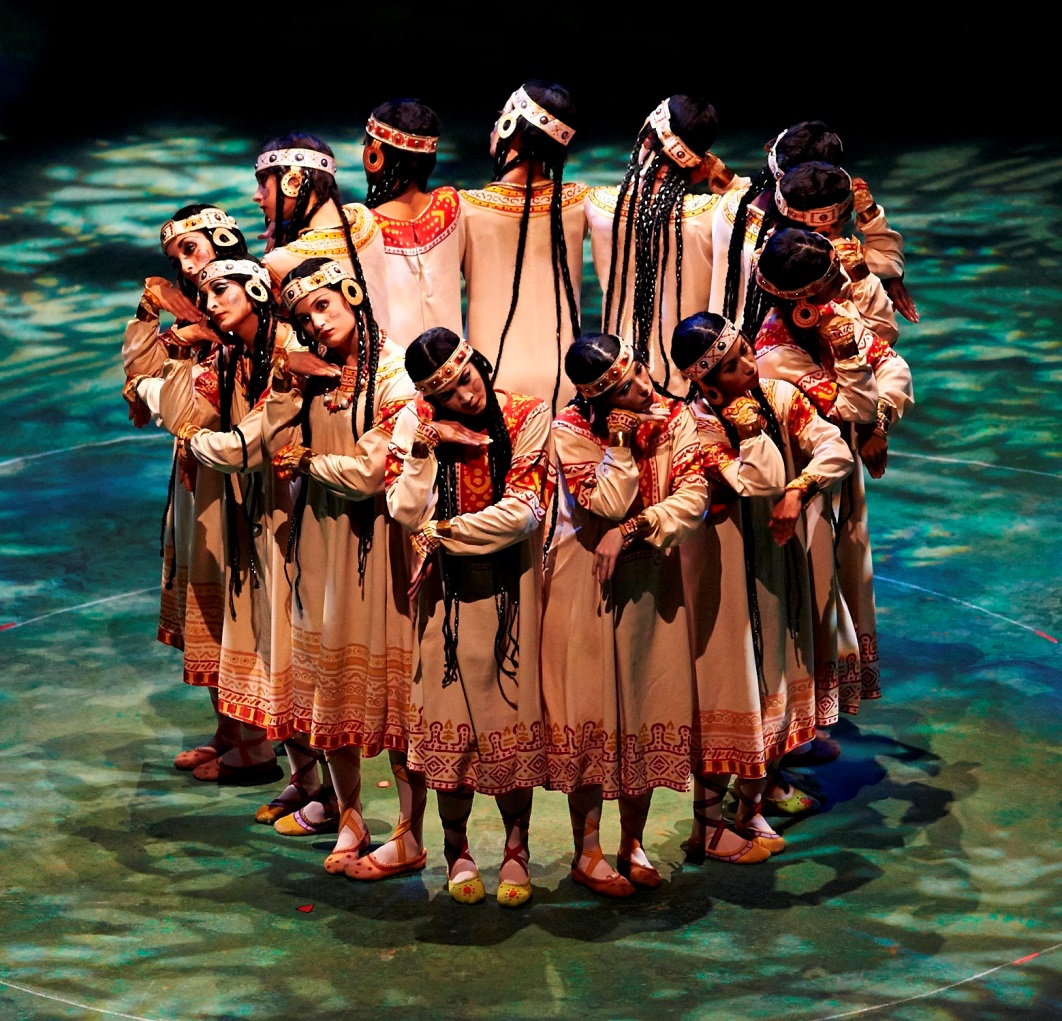 THE FUNDAMENTAL TONAL TENSION OF THE RITE OF SPRING:

The contradiction between the implied “diatonic” source materials and the mechanically grating dissonance that they produce when combined
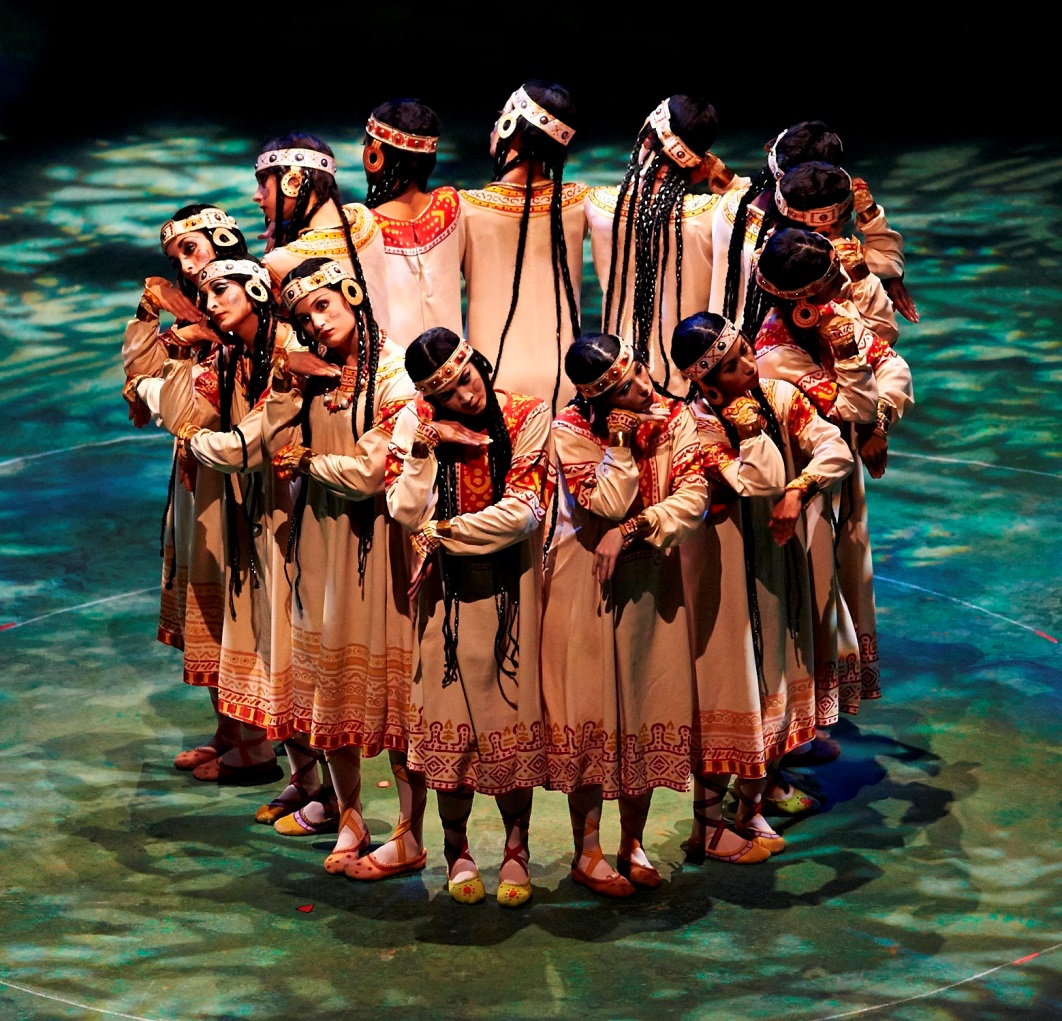 RHYTHM:

Ostinatos, ostinato fragments
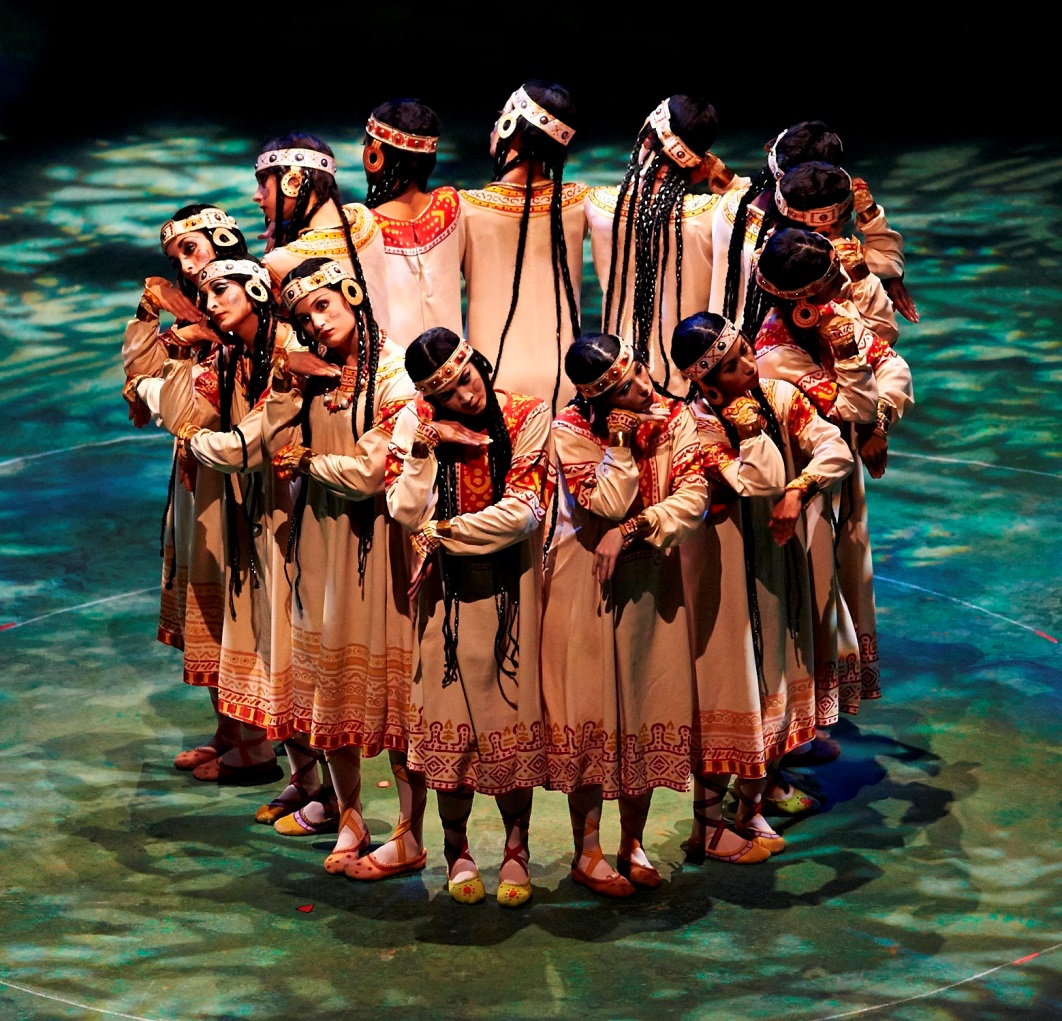 RHYTHM:

Ostinatos, ostinato fragments

Polyrhythm, polymeter
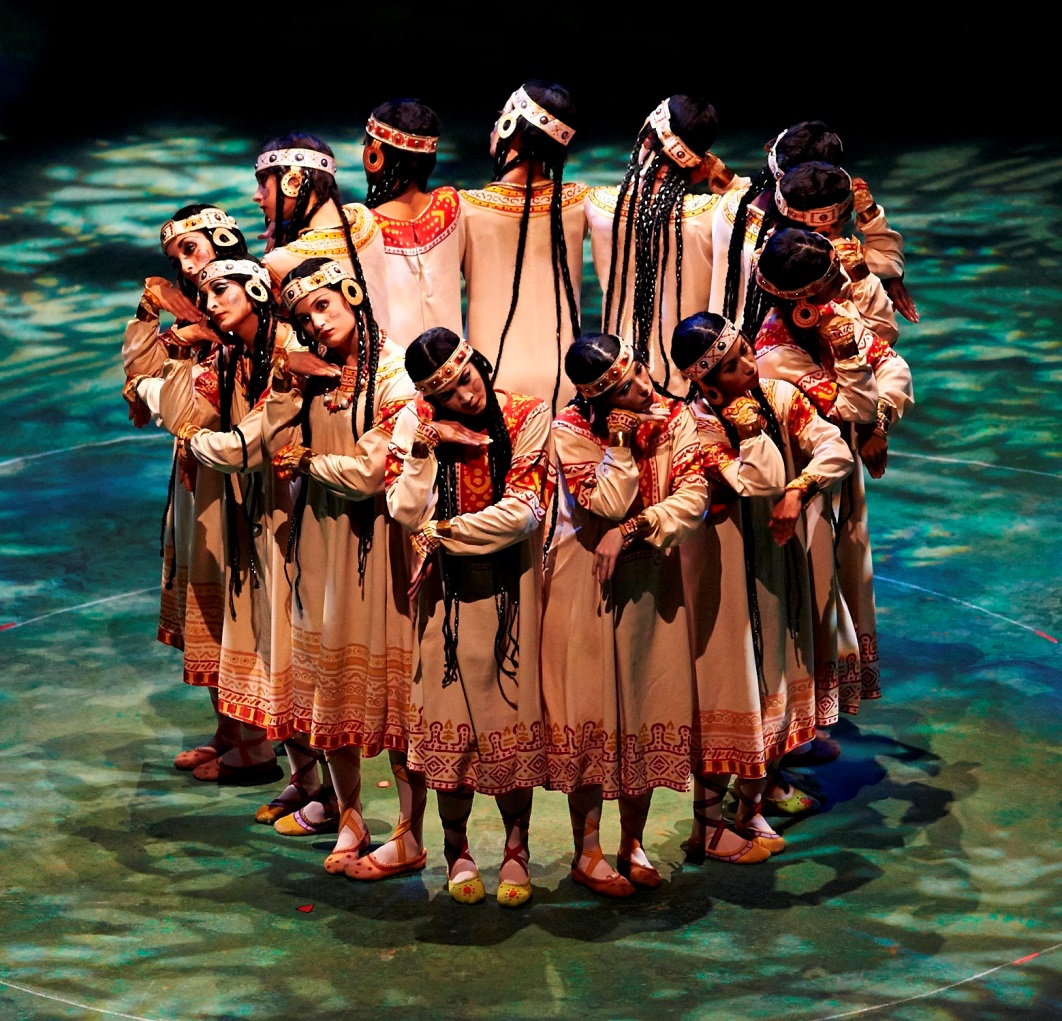 RHYTHM:

Ostinatos, ostinato fragments

Polyrhythm, polymeter

Irregular, frequently changing time-signatures, often of asymmetrical meters
The opening of the “Danse sacrale”
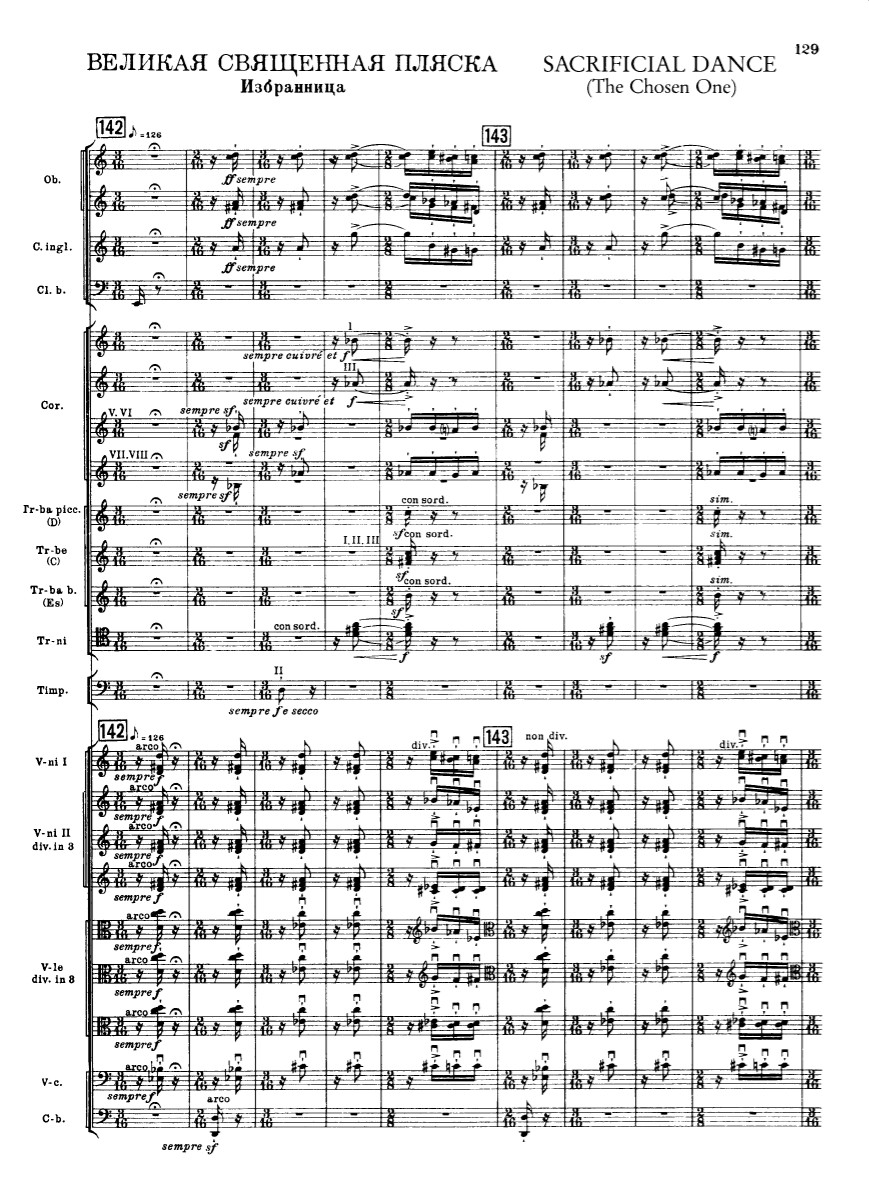 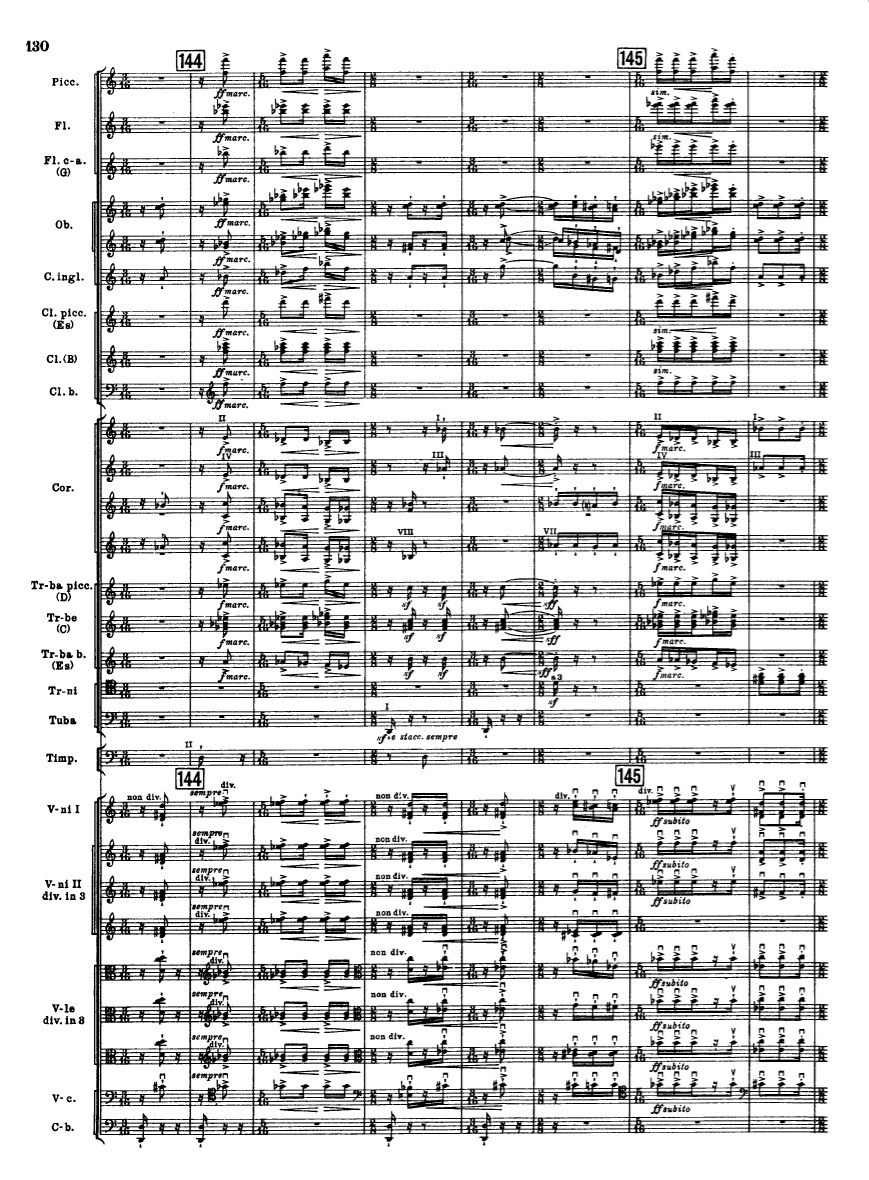 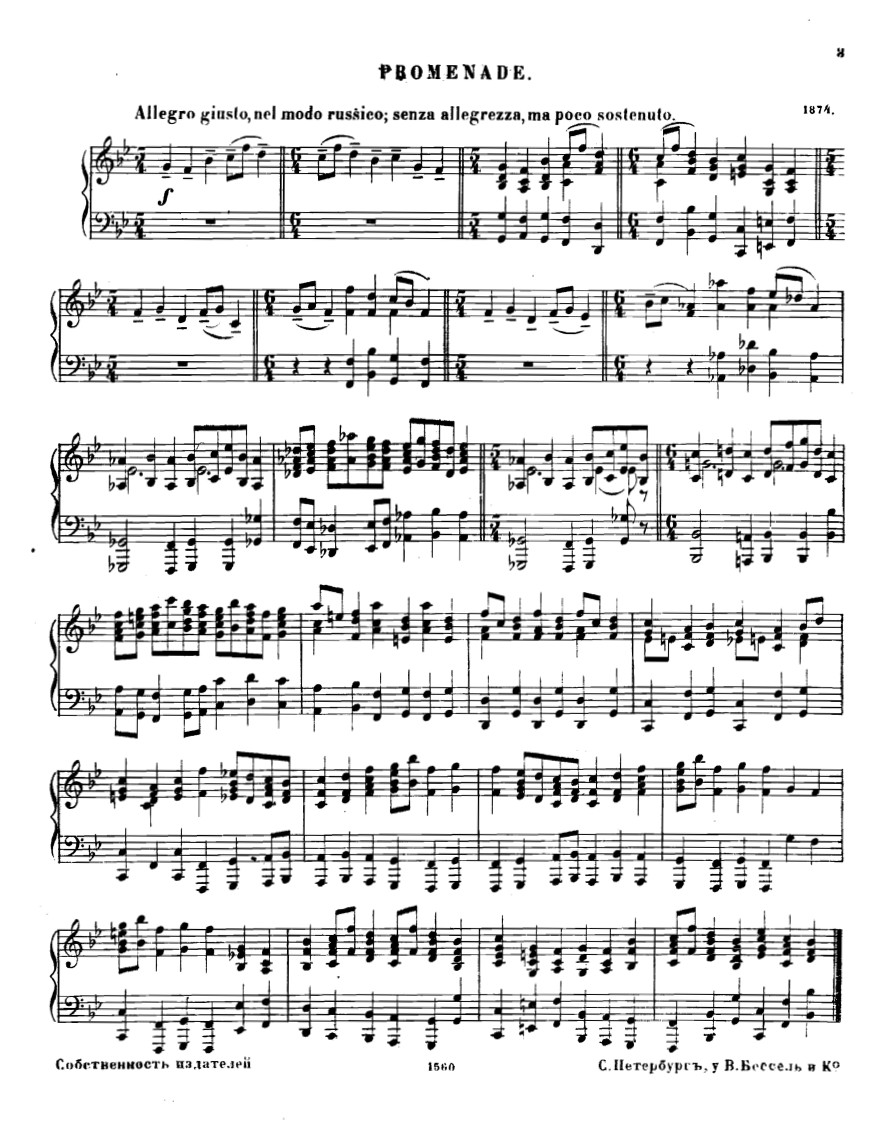 The opening of the “Danse sacrale”
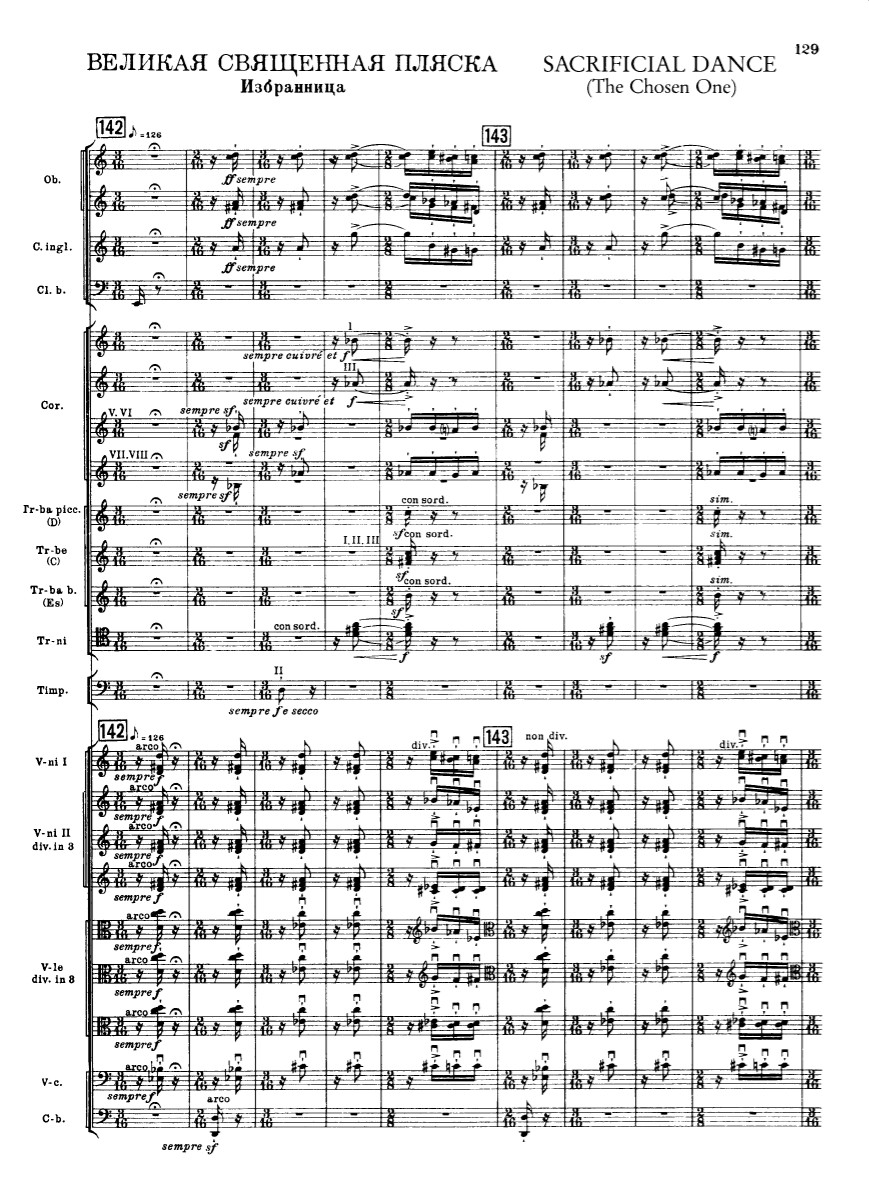 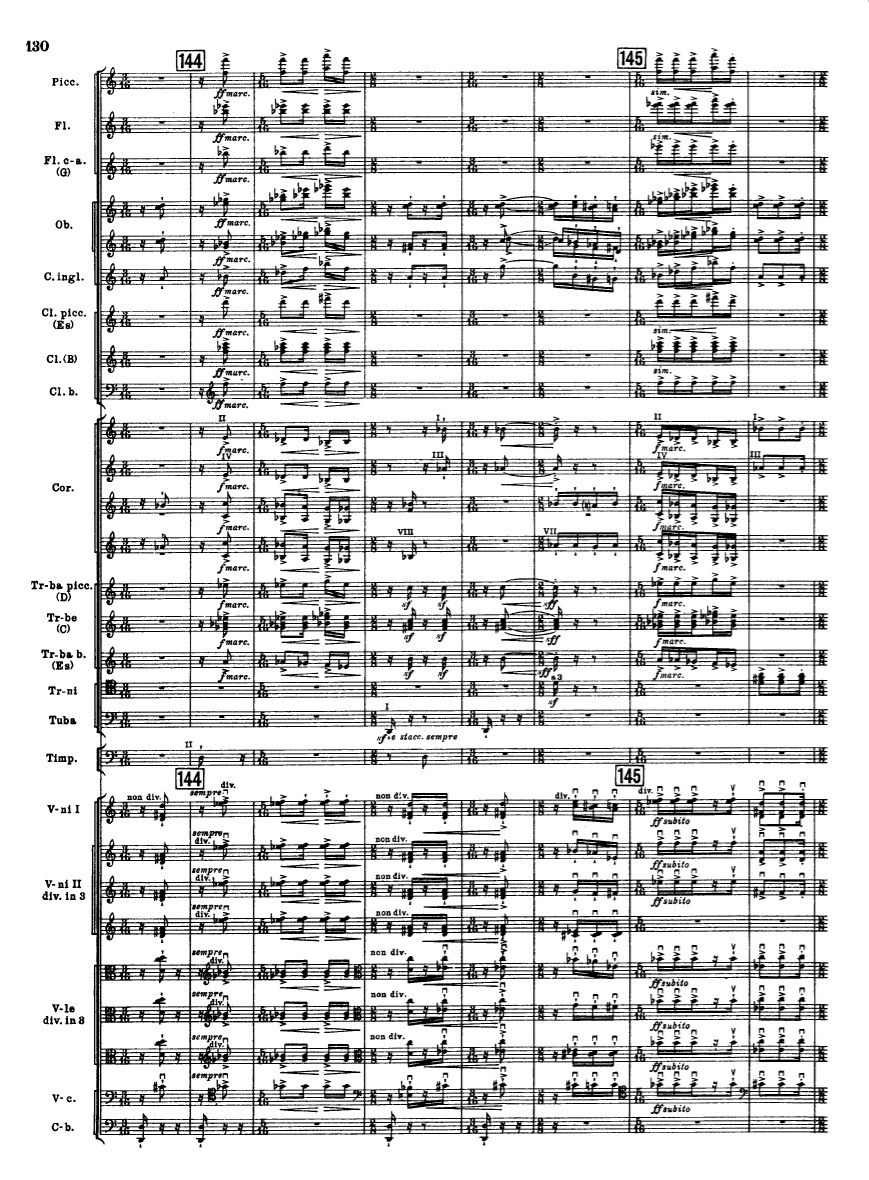 Schoenberg, following a different path,  would object to all this!
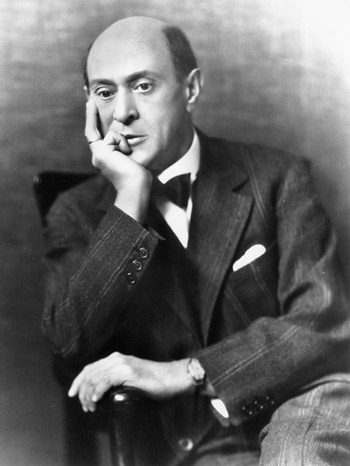 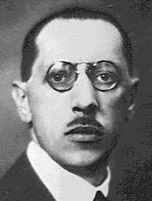 Schoenberg: Core Convictions; Objections to Stravinsky
All parameters of music should be equally developed: e.g., diatonic melodies should not be artificially “spiced up” with dissonances
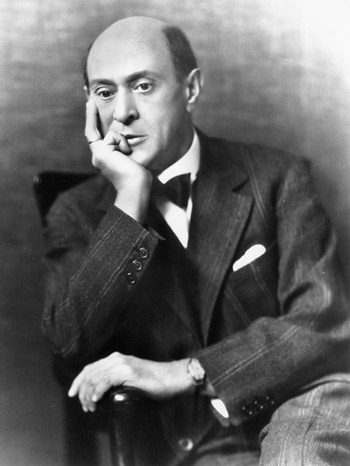 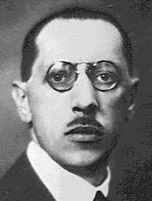 Schoenberg: Core Convictions; Objections to Stravinsky
All parameters of music should be equally developed: e.g., diatonic melodies should not be artificially “spiced up” with dissonances

“Tonal” melodies are now historically inauthentic
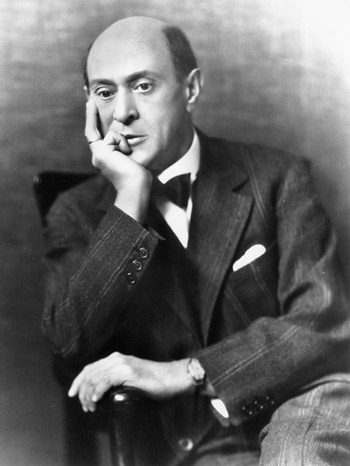 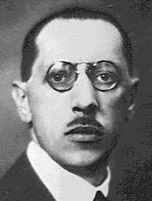 Schoenberg: Core Convictions; Objections to Stravinsky
All parameters of music should be equally developed: e.g., diatonic melodies should not be artificially “spiced up” with dissonances

“Tonal” melodies are now historically inauthentic

Non-varied repetition is a compositional error, betraying an inorganic emptiness of thought
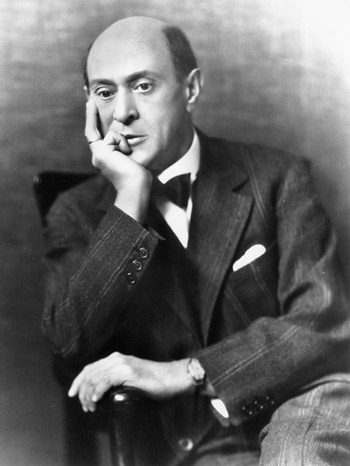 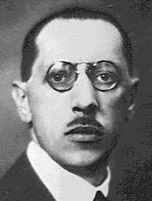 Schoenberg: Core Convictions; Objections to Stravinsky
All parameters of music should be equally developed: e.g., diatonic melodies should not be artificially “spiced up” with dissonances

“Tonal” melodies are now historically inauthentic

Non-varied repetition is a compositional error, betraying an inorganic emptiness of thought

The combination of tribal primitivism and mechanistic impersonality violates the commitment to hyper-personalism and subjectivity prized by the Austro-Germanic modernists as bearers of musical and cultural truth
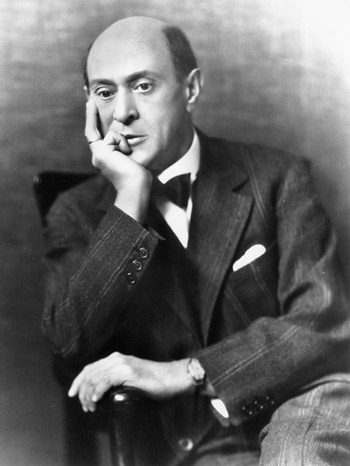 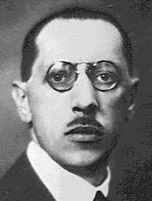 Schoenberg: Core Convictions; Objections to Stravinsky
All parameters of music should be equally developed: e.g., diatonic melodies should not be artificially “spiced up” with dissonances

“Tonal” melodies are now historically inauthentic

Non-varied repetition is a compositional error, betraying an inorganic emptiness of thought

The combination of tribal primitivism and mechanistic impersonality violates the commitment to hyper-personalism and subjectivity prized by the Austro-Germanic modernists as bearers of musical and cultural truth

Verdict : Stravinsky is ultimately a charlatan—and on the wrong side of authentic historical progress
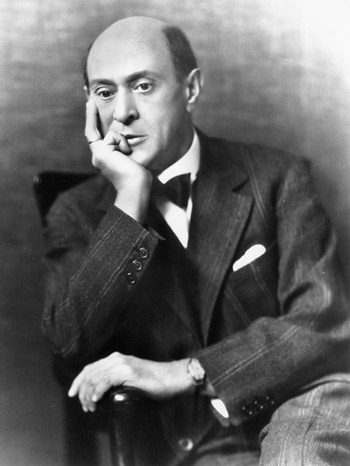 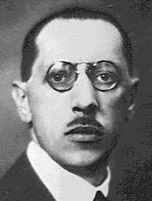